Методологія досліджень імунної системи
Лекція № 2
Тема: Вивчення структури основних органів імунної системи. 
Тимус, кістковий мозок, селезінка, лімфатичні вузли, кров
Мета роботи:  ознайомитися з класифікацією, морфологією, функціями, розташуванням та гістологією органів імунної системи; ознайомитися з  особливостями відбору та фіксації біологічних зразків для імунологічних досліджень.
ІМУННА СИСТЕМА
Матеріальним субстратом імунної системи є інкапсульована (лімфовузли) та дифузно розсіяна лімфоїдна тканина. Зважаючи на це, імунну систему нерідко ототожнюють з лімфоїдною системою.
В імунній системі виділяють центральні (первинні) та периферичні (вторинні) органи імунітету. Центральними називаються ті органи, в яких відбувається формування та дозрівання В- та Т-клітин, здатних розпізнавати антиген, а периферичними – органи, де ці клітини потім функціонують.
Центральними органами імунітету є тимус та фабріцієва бурса (сумка) у птахів, а у ссавців – кістковий мозок; периферичними – лімфатичні вузли, селезінка, а також скупчення лімфоїдної тканини слизових оболонок.
Функціонуючою основою імунної системи є Т-, В-клітини, макрофаги, дендритні та інші допоміжні антигенпрезентуючі клітини (АПК).
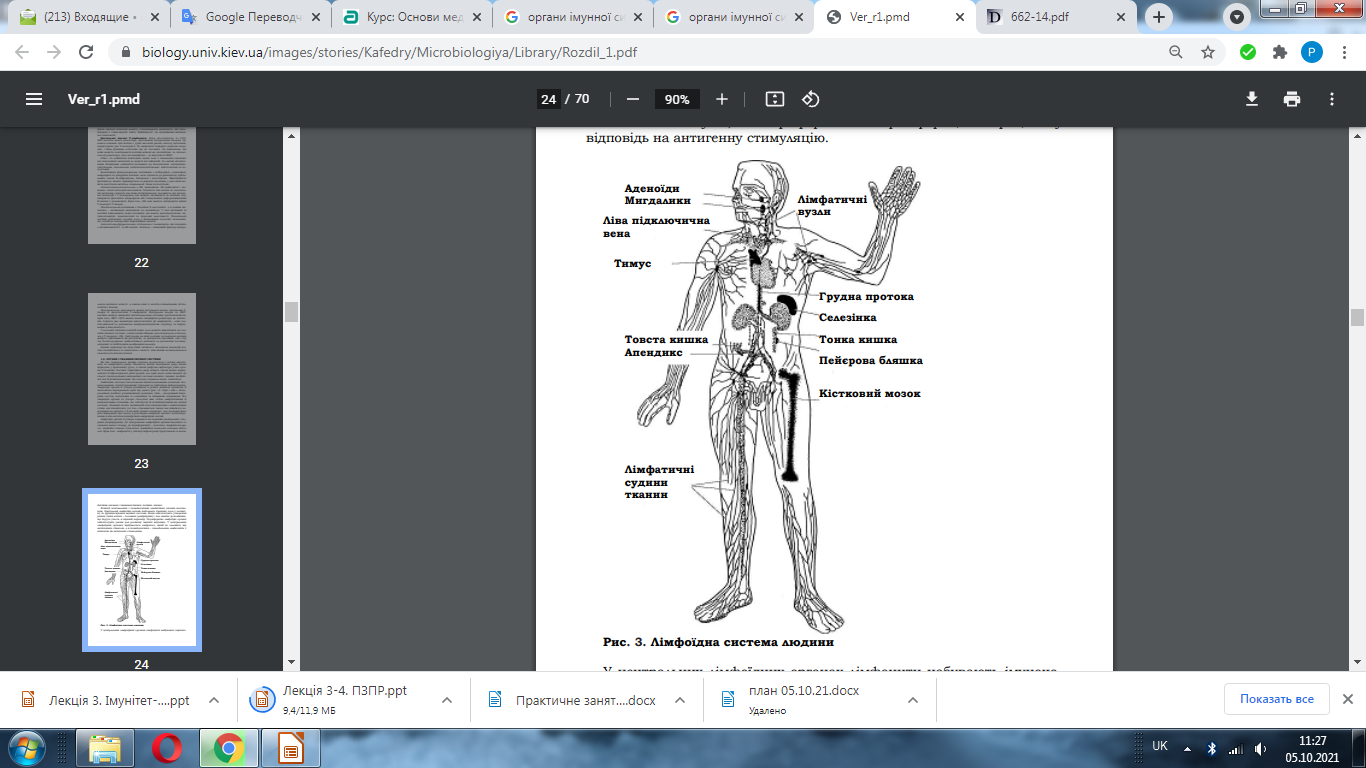 Функції центральних імунних органів
 зародження, розвиток і апоптоз лімфоцитів
 антиген-незалежне диференціювання лімфоцитів
 випуск “наївних” лімфоцитів
 синтез гормонів і цитокінів для регуляції імунної відповіді

Функції периферійних імунних органів
 є місцем антигенної презентації
 антиген-залежне диференціювання лімфоцитів
 кооперація імунокомпетентних клітин
 об’єднання доімунних та імунних механізмів відповіді
 видалення непотрібних клітин імунної відповіді.
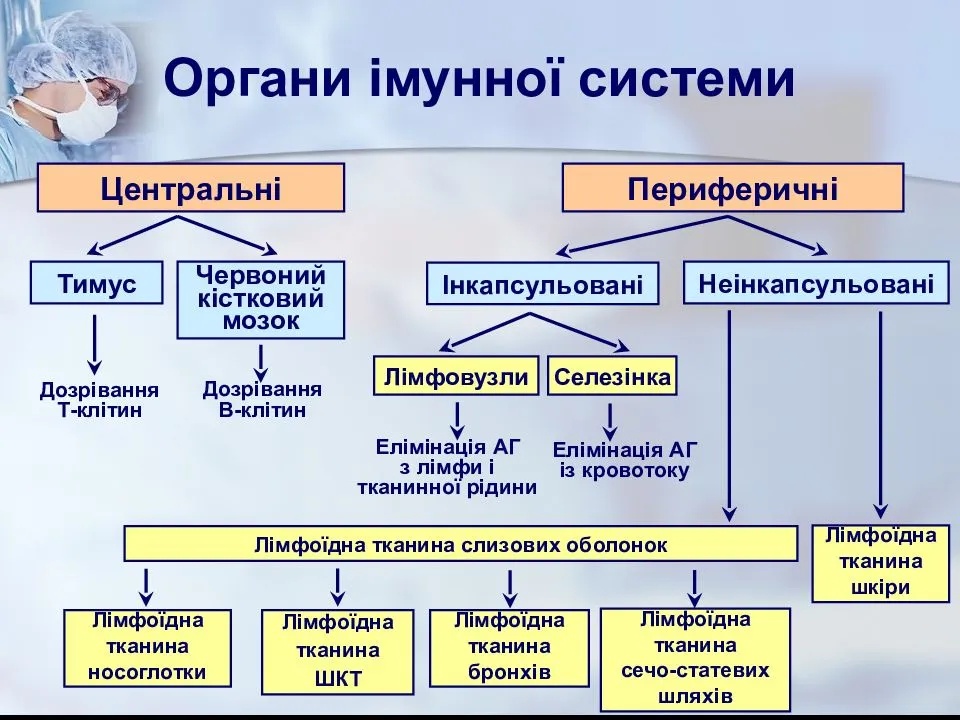 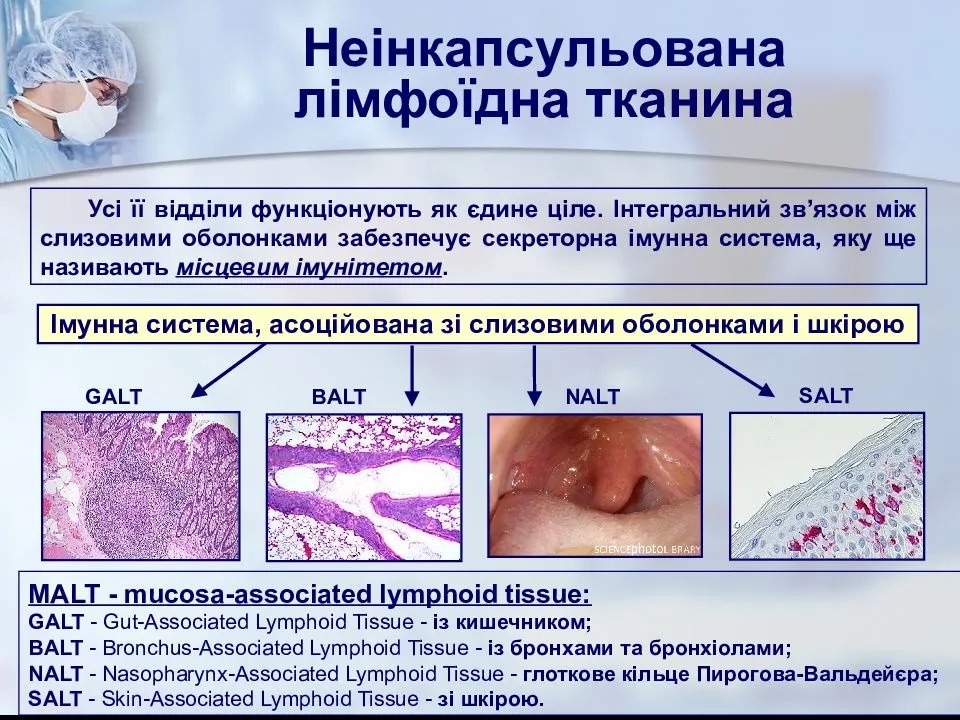 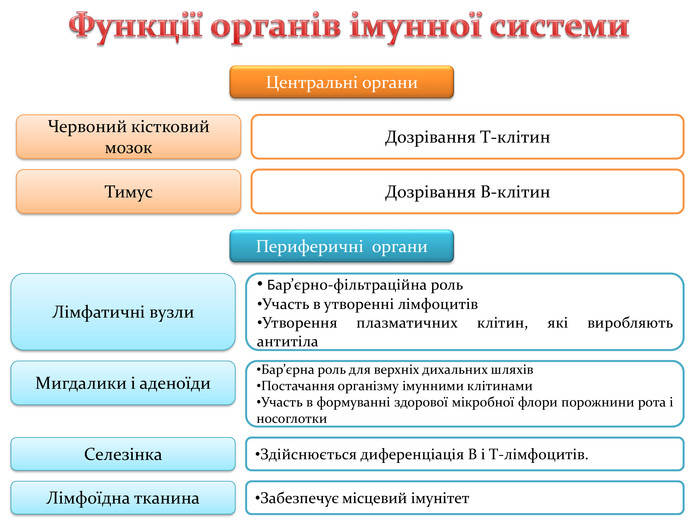 Органи імунної системи разом складають єдиний дифузний орган, поєднаний спільною функцією. 
Маса його близько 1,5-2,0 кг, а кількість лімфоїдних клітин сягає астрономічних цифр, при цьому кожна десята клітина організму здійснює функцію імунологічного нагляду. Анатомо-фізіологічний принцип побудови імунної системи – органно-циркуляторний. 
Тобто є лімфоїдні органи, але лімфоцити не “сидять” у них постійно, а інтенсивно рециркулюють між лімфоїдними органами та нелімфоїдними тканинами через лімфатичні судини і кров: через один лімфовузол протягом 1 год. проходить біля 10 млрд. лімфоцитів. 
Із загальної кількості лімфоцитів організму в кожен момент часу в крові міститься лише 0,2-2,0%.
Кістковий мозок. Маса кісткового мозку у дорослої людини складає 2,5-3 кг (близько 4,5% маси тіла). Близько половини її припадає на червоний кістковий мозок, решта - на жовтий. Червоний кістковий мозок складається з стовбурових кровотворних клітин, які є попередниками всіх клітин крові, і ретикулярної тканини, що утворить каркас кісткового мозку. У його петлях знаходяться кров'яні клітини різної зрілості, макрофаги та інші клітини. Кістковий мозок розташовується у вигляді шнурів навколо артеріол, які відокремлені один від одного синусоїдними капілярами. У стінках капілярів утворюються тимчасові міграційні пори, через них проходять дозрілі клітини. Незрілі клітини потрапляють в кров тільки при захворюваннях крові або мозку. У жовтому кістковому мозку кровообразующіе елементи відсутні, але при великих крововтратах на місці жовтого може знову з'являтися червоний кістковий мозок.
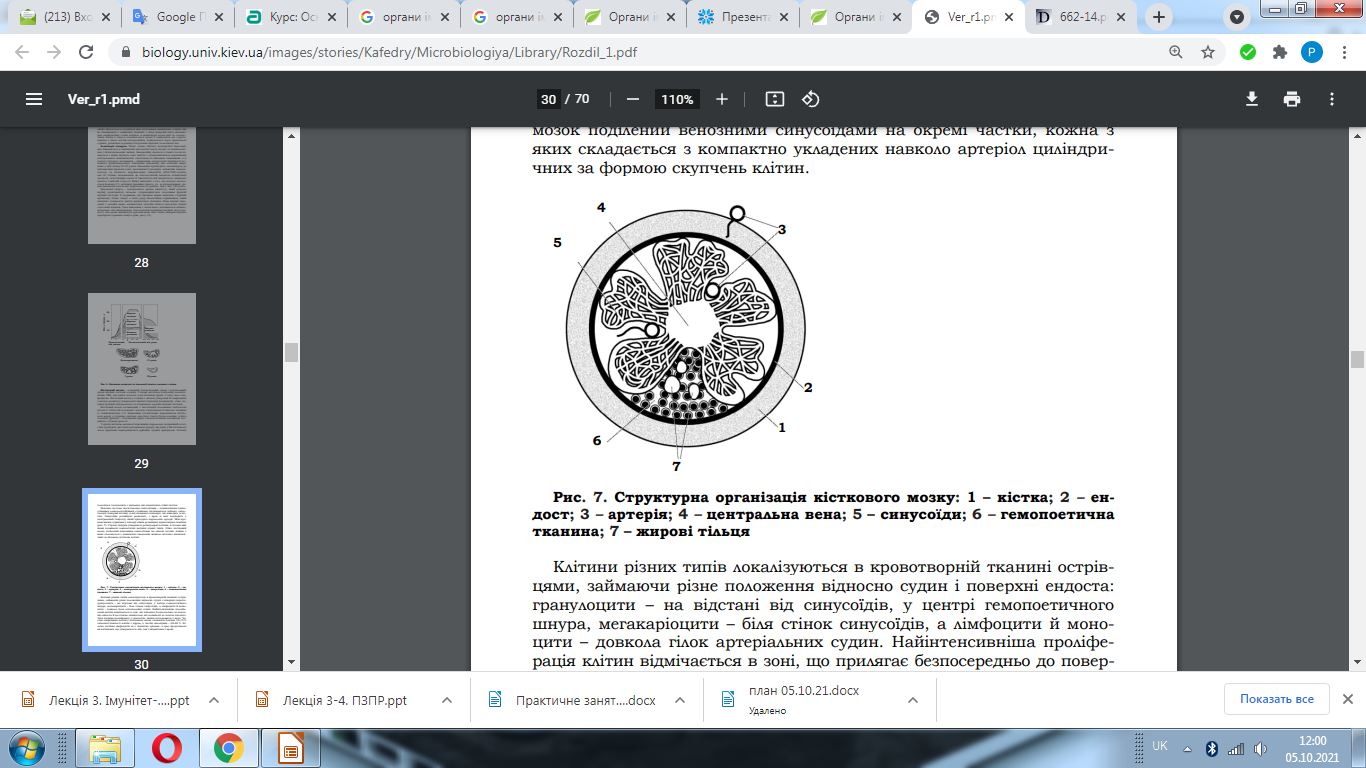 Тимус - другий центральний орган імунної системи. Цей орган отримав також назва вилочкової, або зобної, залози, так як є ендокринної залозою, що грає найважливішу роль у формуванні імунітету. Він стимулює розвиток Т ("тимусних") - клітин як у власній тканини, так і в лімфоїдної тканини інших частин тіла. Т-клітини "атакують" потрапили в організм чужорідні речовини, здійснюють контроль над виробленням антитіл проти хвороботворних агентів, впливають на інші захисні реакції організму.
Тимус є у всіх хребетних тварин, але його форма і місце розташування можуть бути різні. У людини тимус складається з двох часток, розташованих у верхній частині грудної клітки відразу за грудиною. Щільна сполучнотканинна капсула покриває обидві частки, поєднуючи їх, проникає всередину і розділяє їх на менші часточки. Кожна часточка складається з зовнішньої зони (кори), яка ділиться на поверхневий і глибокий коркові шари, і центральної внутрішньої зони - мозкового шару. У ньому розташовані пучки плоских клітин, гак звані тільця Гассаля, службовці місцем руйнування клітин.
Тимус виділяє всього один гормон - тимозин. Цей гормон впливає на обмін вуглеводів, а також кальцію. У регуляції обміну кальцію дію тимозина близько до паратгормону паращитовидних залоз: він регулює ріст скелета, бере участь в управлінні імунними реакціями (збільшує кількість лімфоцитів в крові, посилює реакції імунітету) протягом перших 10-15 років життя.
Кров доставляє в тимус незрілі стовбурові клітини кісткового мозку (лімфобластів), де вони вступають в контакт з епітеліальними клітинами коркового шару часточок і під впливом гормону тимуса трансформуються в білі кров'яні клітини (лімфоцити) - клітини лімфатичної системи. У міру дозрівання цих дрібних лімфоцитів (званих також тімоцітамі) вони переходять з коркового в мозковий шар часточок. Деякі лімфоцити тут і гинуть, тоді як інші продовжують розвиватися і на різних стадіях, аж до повністю зрілих Т-клітин, виходять з тимусу в кров і лімфатичну систему для циркуляції по організму. При порушеннях освіти Т-клітин в тимусі розвивається стан імунодефіциту, при якому дитина залишається беззахисним перед хвороботворними мікробами.
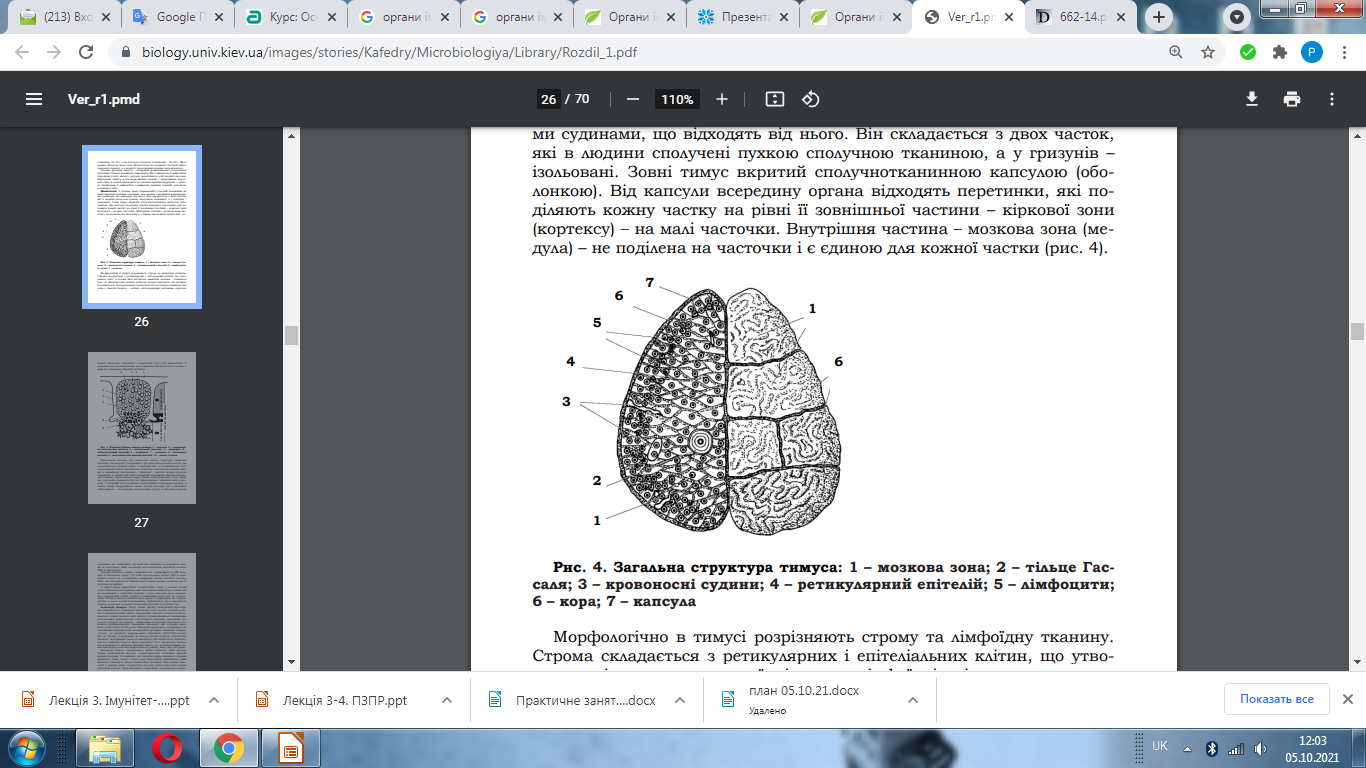 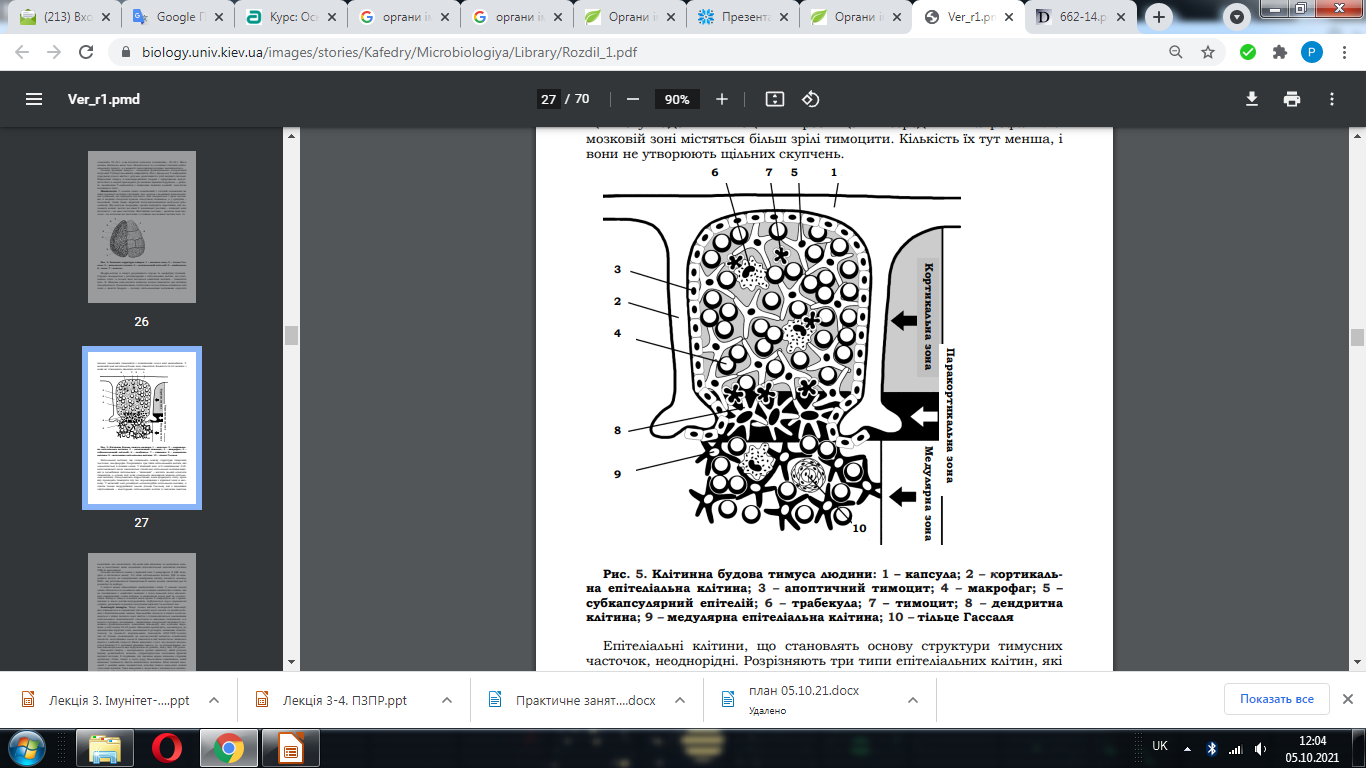 Мигдалини - піднебінна і трубна (парні), мовний і глоткова (непарні) - утворюють лімфоїдне глоткове кільце Пирогова - Вальдейера, розташоване на кордоні ротової, носової порожнин і глотки. Це скупчення лімфоїдної тканини, що містить лімфоїдні вузлики, є "стражем" на шляху у мікроорганізмів, що потрапляють в носоглотку при диханні і в ротоглотки при диханні і ковтанні.

Групові лімфоїдні вузлики (пейерови бляшки) розташовуються в стінках клубової кишки, мають вигляд плоских бляшок округлої форми, які виступають в просвіт кишки. Одиночні лімфоїдні вузлики знаходяться в товщі слизової і підслизової оболонок травної та дихальної систем. Вони розташовуються по всій довжині зазначених органів на різній глибині і на різній відстані один від одного. Групові лімфоїдні вузлики у великій кількості присутні в червоподібному відростку - апендиксі, який називають "кишкової миндалиной".
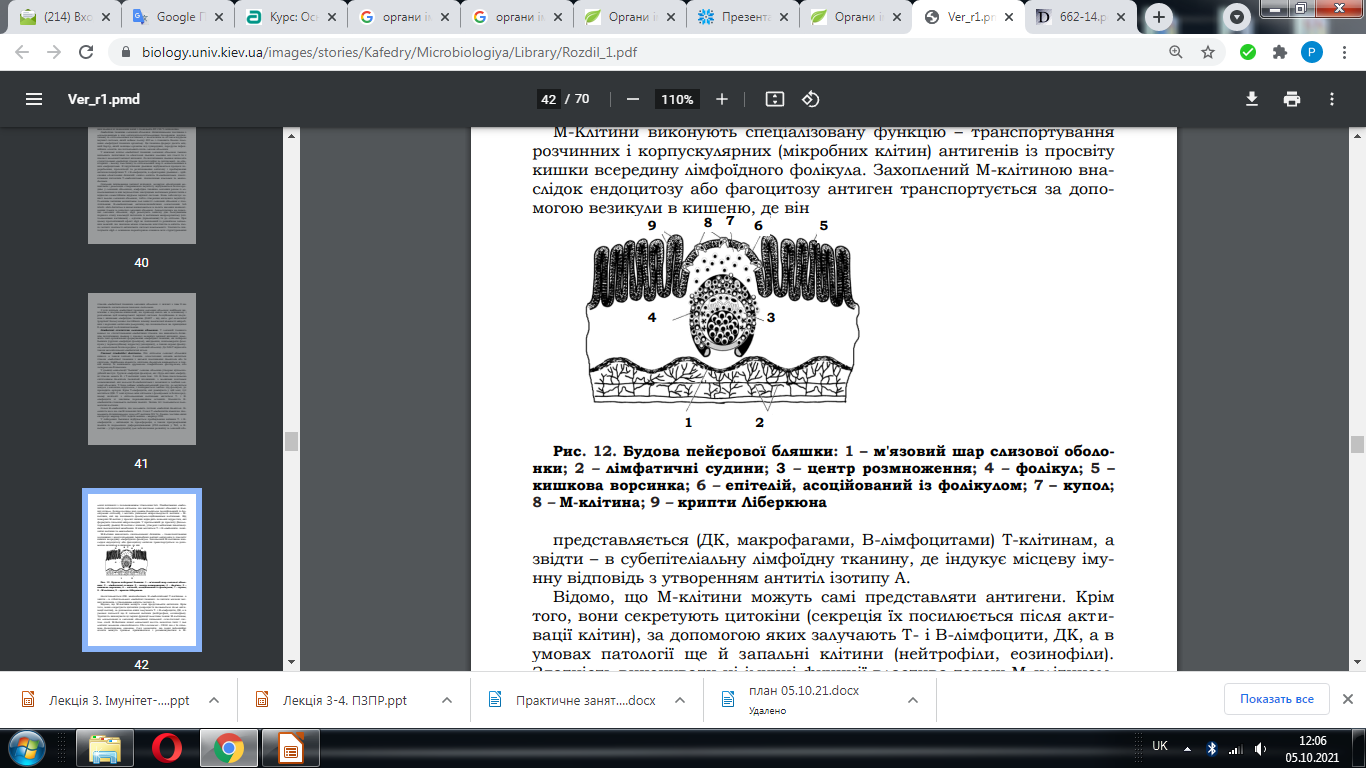 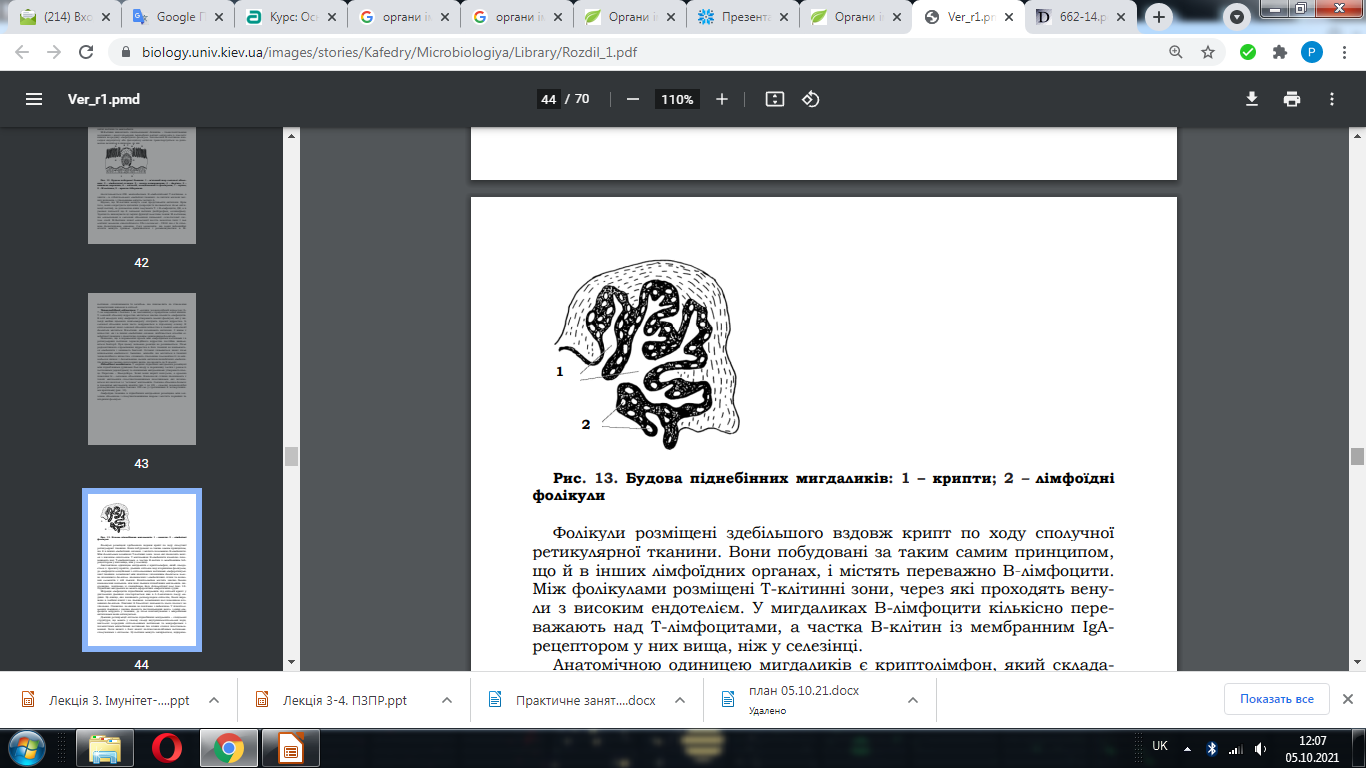 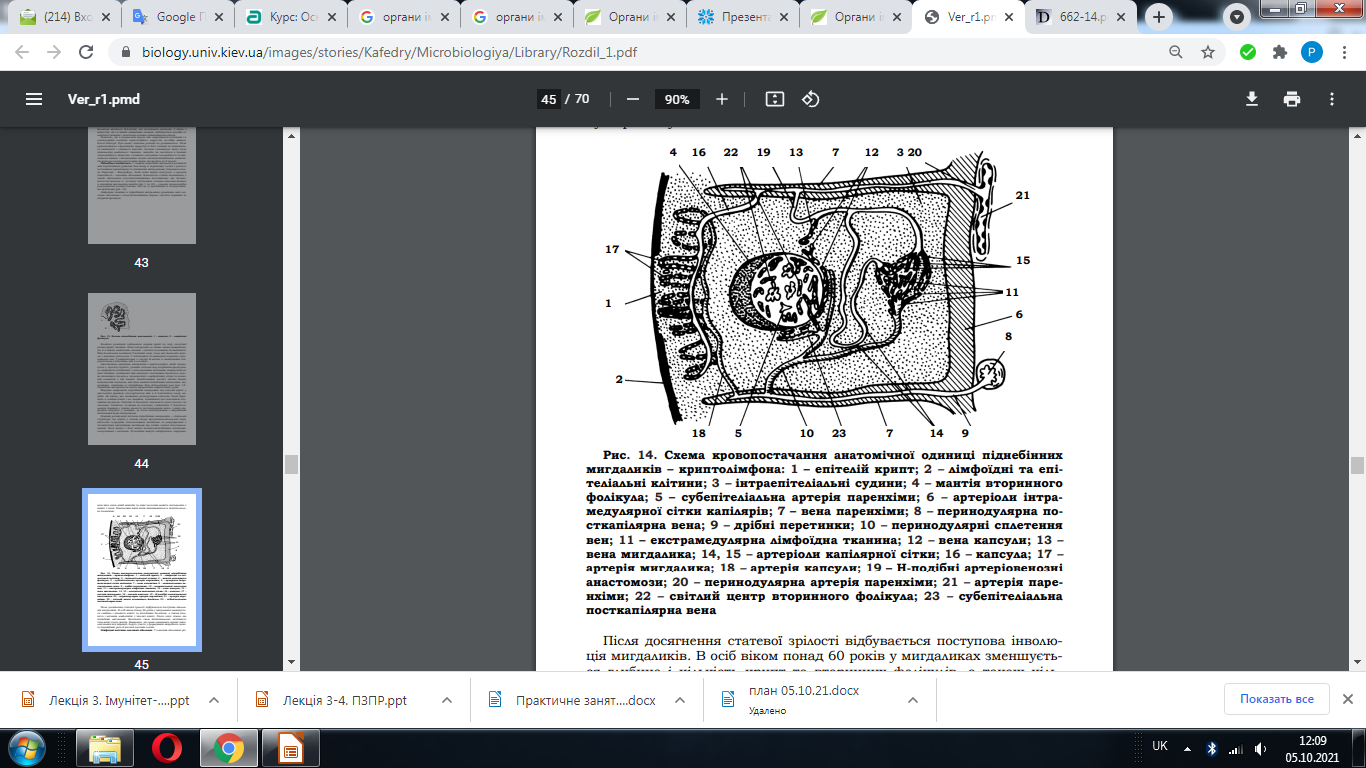 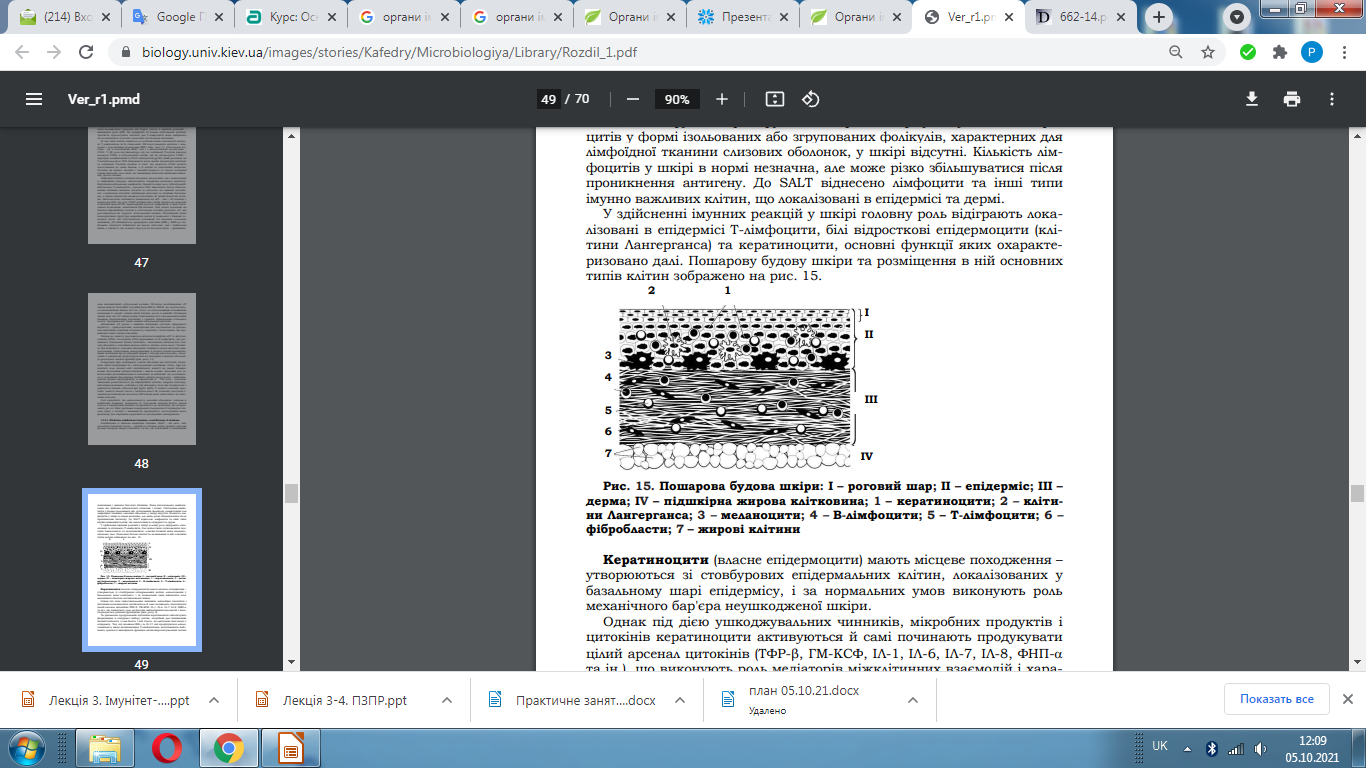 Селезінка розташовується в черевній порожнині, в лівому підребер'ї, на рівні IX-XI ребер. Маса її в середньому коливається від 150 до 200 г. На внутрішній поверхні знаходяться ворота селезінки, через них входять артерії і нерви, а виходять вени. Селезінка покрита фіброзною капсулою, яка зростається з очеревиною. Від капсули всередину відходять трабекули, між ними знаходиться паренхіма - пульпа біла і червона. Біла пульпа - типова лімфоїдна тканина, з якої складаються периартеріальні лімфоїдні муфти і лімфоїдні вузлики. Лімфоїдні вузлики лежать далеко від судин і мають центри розмноження з молодими діляться клітинами. Периартеріальні лімфоїдні муфти оточують артеріальні судини пульпи. Вони являють собою ретикулярну тканину, заповнену лімфоцитами і макрофагами. Червона пульпа займає 75-80% маси селезінки і складається з ретикулярної тканини, в петлях якої знаходяться лейкоцити, макрофаги, еритроцити. Ці клітини утворюють селезінкові тяжі, між ними розташовуються венозні синуси. Тут також знаходяться судини типу капілярів з оточуючими їх макрофагально-лімфоїдними муфтами (еліпсоїда). Останні складаються з щільно лежачих ретикулярних клітин і волокон, макрофагів і лімфоцитів.
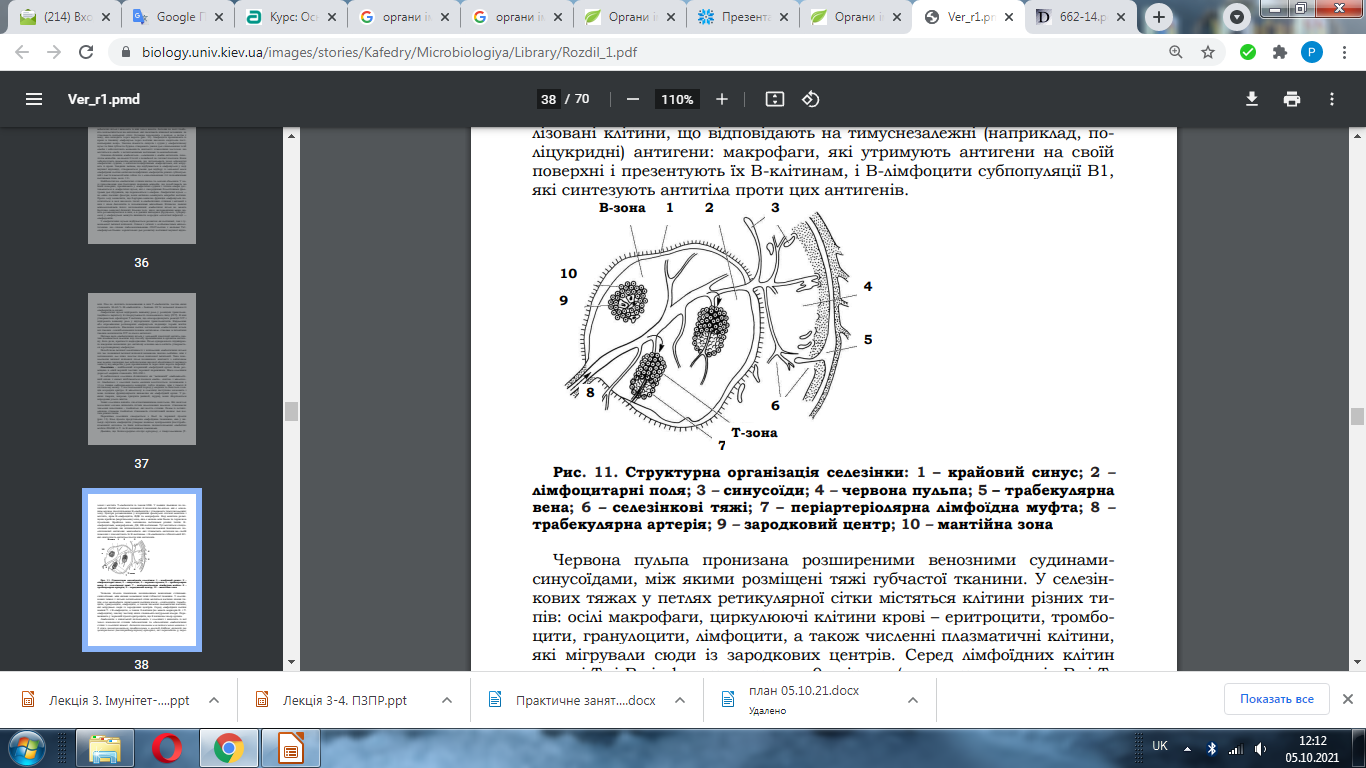 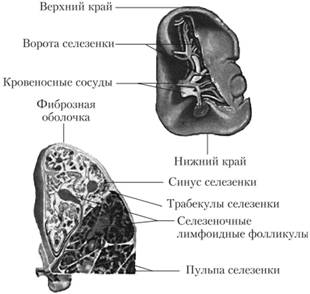 Будова селезінки
Лімфатичні вузли також є органами імунної системи і лежать на шляху проходження лімфи від органів і тканин до лімфатичних протоках і стовбурах. 
Це різних розмірів скупчення лімфоїдної тканини губчастої структури по ходу лімфатичних судин у місцях їх злиття. Вони поширені по всьому організму і сполучаються між собою та іншими лімфоїдними органами за допомогою лімфатичних судин, утворюючи лімфатичну систему. У певних пунктах системи, стратегічно важливих для організації захисту (у шийній, паховій і пахвовій ділянках, середостінній черевній порожнині), лімфовузли зібрані у вигляді конгломератів. У лімфатичних вузлах здійснюються затримання й елімінація антигенів із тканинної рідини та лімфи на шляхах протікання її від периферії до грудної протоки. При цьому розміщені поверхнево підшкірні лімфовузли реагують на антигени, що проникають через шкіру, а локалізовані глибоко в тканинах (вісцеральні) – на антигени, що проникають крізь слизові оболонки.
У людини й приматів лімфовузлів значно більше, ніж у інших видів тварин. У людини налічується 500–1000 лімфовузлів діаметром від 2 до 8 мм. За наявності інфекції та злоякісних пухлин розміри лімфовузлів збільшуються, вони пальпуються.
Лімфатичні вузли мають округлу або бобоподібну форму із заглибленням для входу та виходу кровоносних судин, яке називають воротами. Зовні вузол вкритий сполучнотканинною капсулою, від якої в глиб органа відходять перетинки – трабекули. У лімфовузлі розрізняють три ділянки: зовнішню, кіркову, або кортикальну (кортекс), внутрішню, або центральну, мозкову (медулу) і розміщену між ними паракортикальну.
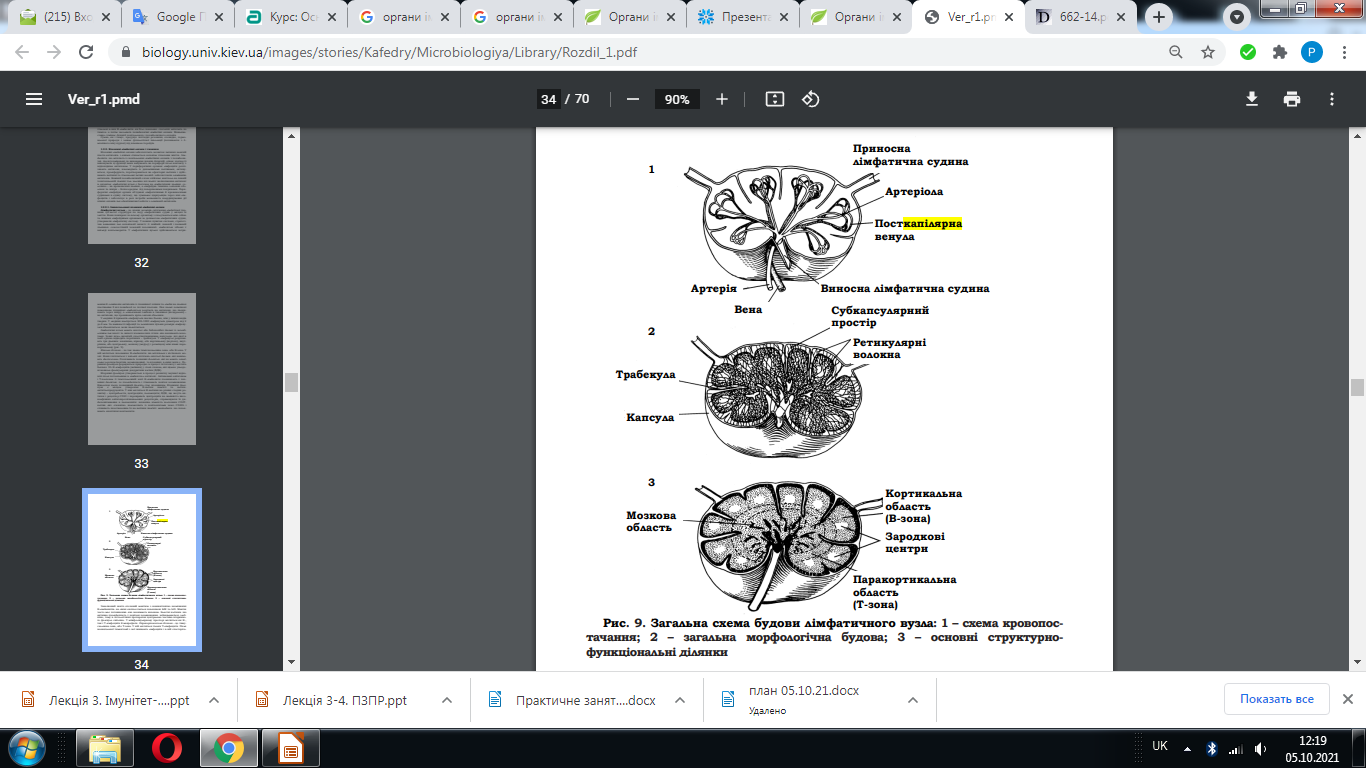 Кіркова ділянка – це так звана тимуснезалежна зона, або В-зона. У ній містяться переважно В-лімфоцити, що мігрували з кісткового мозку. Вони групуються у вигляді скупчень округлої форми, які називають фолікулами. Розрізняють первинні фолікули, які не мають зародкових центрів (центрів розмноження), та вторинні, в яких вони є. Первинні фолікули формуються природно в процесі гістогенезу і містять близько 103 В-лімфоцитів (наївних) у стані спокою, які щільно укладені навколо фолікулярних дендритних клітин (ФДК).
Вторинні фолікули утворюються в процесі розвитку імунної відповіді після потрапляння в лімфовузол антигену. Активовані антигеном і Т-хелпером (у тимусзалежній зоні) В-лімфоцити проникають у первинні фолікули, де проліферують і утворюють центри розмноження. Внаслідок цього первинний фолікул стає вторинним. Вторинні фолікули є місцем утворення В-клітин пам’яті та клітинантитілопродуцентів. У них містяться В-клітини на різних стадіях розвитку – центробласти, центроцити, плазмоцити; ФДК, що несуть антиген і рецептор СD23 і перевіряють центроцити на наявність високоафінних антигенрозпізнавальних рецепторів, спрямовуючи їх диференціювання в плазмоцити; незначна кількість хелперних СD4Тклітин, які, очевидно, взаємодіють із центроцитами через СD40L і сприяють перетворенню їх на клітини пам’яті; макрофаги, що поглинають апоптичні центроцити.
Зародковий центр оточений мантією з концентрично розміщених В-лімфоцитів, на яких експресуються поверхневі IgM та IgD. Мантія часто має потовщення, яке називають короною. Бластні клітини, що активно проліферують у центрах розмноження, забарвлюються слабкіше, тому в гістологічних препаратах центральна частина вторинного фолікула світліша. У міжфолікулярному просторі містяться як В-, так і Т-лімфоцити й макрофаги. Паракортикальна ділянка – це тимусзалежна зона, або Т-зона. У ній містяться тільки Т-лімфоцити. Після неонатальної тимектомії з неї зникають лімфоцити і в ній спостерігаються атрофічні зміни. У людей із природженими вадами Т-системи, наприклад при синдромі Ді Джорджі, в паракортикальній зоні міститься значно менше лімфоцитів. У разі індукції імунної відповіді локальним введенням (у шкіру або слизову оболонку) тимусзалежного антигену в паракортикальній ділянці регіонарного лімфовузла (що дренує місце ін'єкції) відбувається активна проліферація Т-клітин і з'являються Т-лімфобласти.
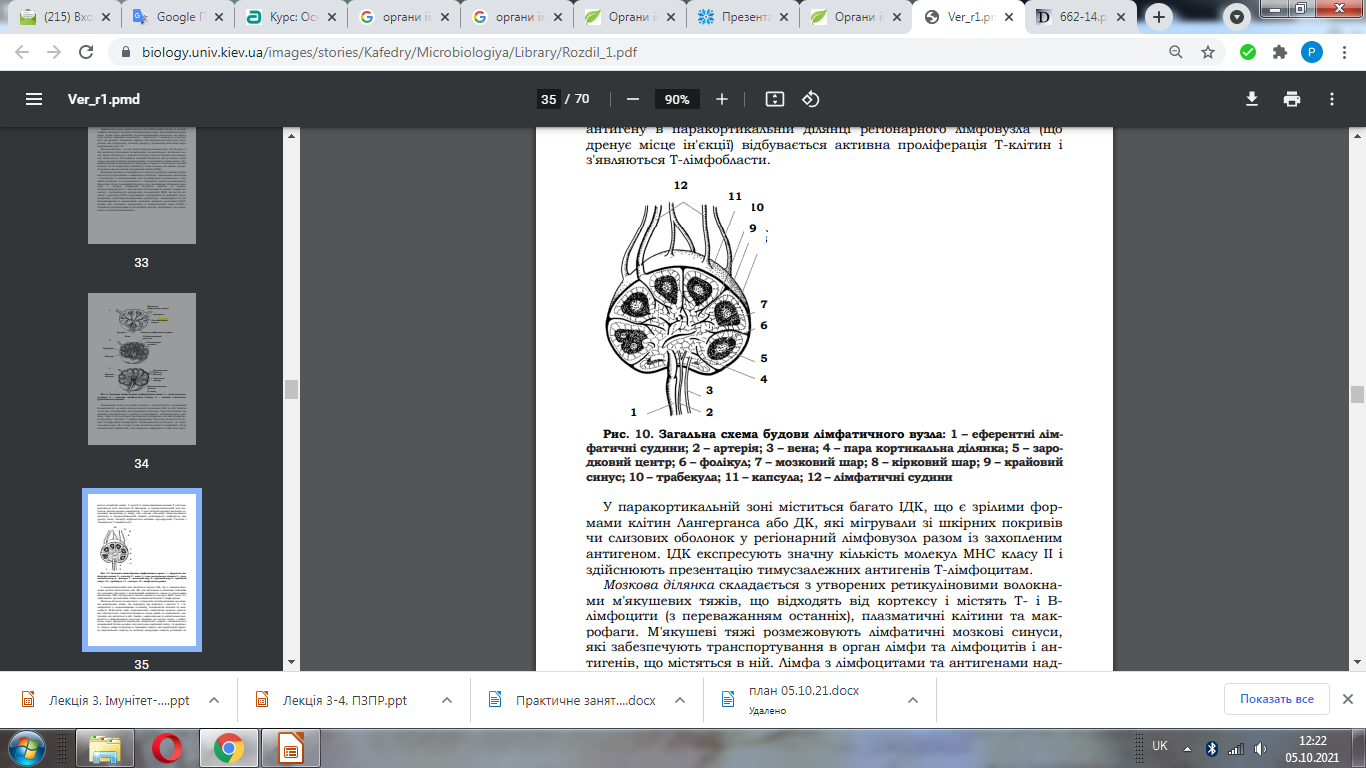 У паракортикальній зоні міститься багато ІДК, що є зрілими формами клітин Лангерганса або ДК, які мігрували зі шкірних покривів чи слизових оболонок у регіонарний лімфовузол разом із захопленим антигеном. ІДК експресують значну кількість молекул МНС класу II і здійснюють презентацію тимусзалежних антигенів Т-лімфоцитам.
Мозкова ділянка складається з утворених ретикуліновими волокнами м'якушевих тяжів, що відходять від кортексу і містять Т- і Влімфоцити (з переважанням останніх), плазматичні клітини та макрофаги. М'якушеві тяжі розмежовують лімфатичні мозкові синуси, які забезпечують транспортування в орган лімфи та лімфоцитів і антигенів, що містяться в ній. Лімфа з лімфоцитами та антигенами надходить із міжклітинного простору тканини, що оточує орган, у лімфовузол через аферентні (приносні) лімфатичні судини і виливається в розміщений безпосередньо під капсулою крайовий синус. Із крайового синуса лімфа потрапляє в проміжні синуси, які пронизують кіркову (кортикальні синуси) та мозкову (медулярні синуси) речовини по  всій товщі органа, і збирається в еферентну (виносну) лімфатичну судину. У процесі протікання лімфи розміщені вздовж синусів макрофаги вилучають із неї корпускулярні (переважно мікробні) антигени і переносять їх у власне лімфоїдну тканину лімфовузла. Антигени (розчинні) адсорбуються також відростками ретикулярних клітин, ФДК, що створює умови для контакту антигену з антигенспецифічними лімфоцитами.
У лімфатичних вузлах відбувається розвиток як клітинної, так і гуморальної імунної відповіді.
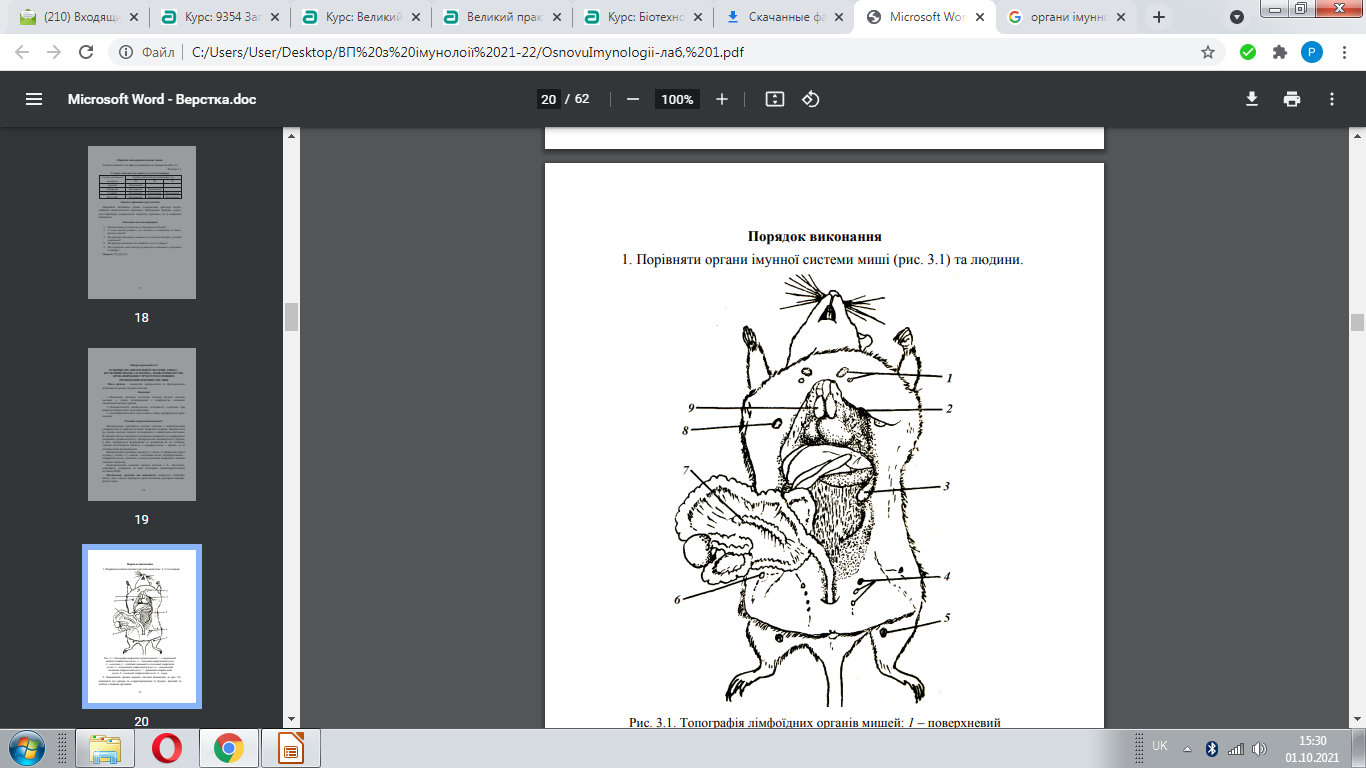 Рис. Топографія лімфоїдних органів мишей: 
1 – поверхневий
шийний лімфатичний вузол; 
2 – пахвовий лімфатичний вузол;
3 – селезінка; 
4 – глибокий пахвовий та стегновий лімфатичні
вузли; 
5 – підколінний лімфатичний вузол; 
6 – поверхневий
пахвовий лімфатичний вузол; 
7 – брижовий лімфатичний
вузол; 
8 – плечовий лімфатичний вузол; 
9 – тимус
Рис. Будова селезінки: 
1 – артерія селезінки; 
2 – вена селезінки;
3 – черевний покрив; 
4 – центральна артерія; 
5 – біла пульпа;
6 – закупорка судин;
7 – червона пульпа; 
8 – синус; 
9 – оболонка;
10 – периферичний синус; 11 – лейкоцити; 
12 – еритроцити;
13 – плазматична клітина; 14 – моноцит
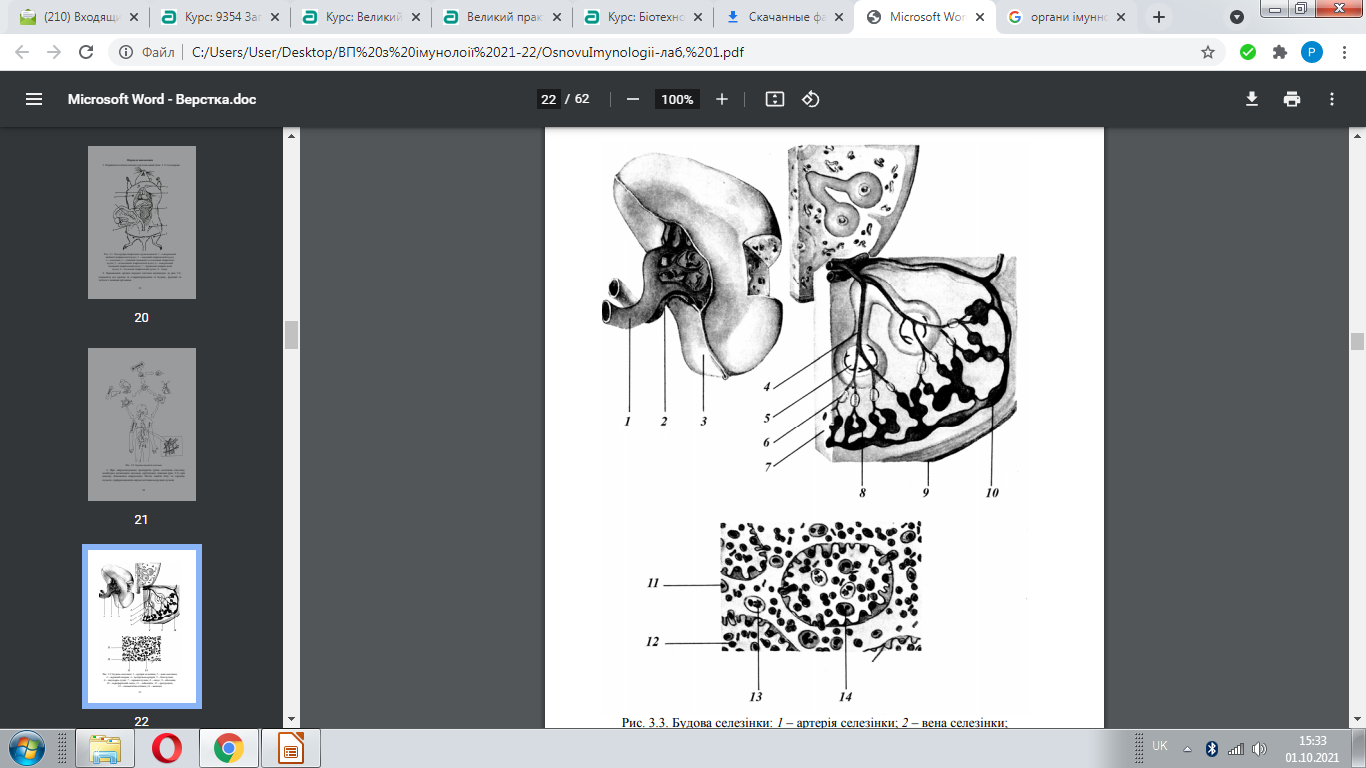 Вторинний лімфоїдний фолікул у корі лімфовузла.
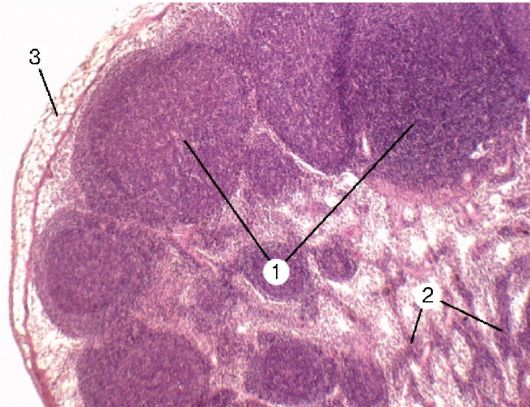 лімфатичні фолікули (1), 
мозкові тяжі (2). 
сполучнотканинна капсула (3)
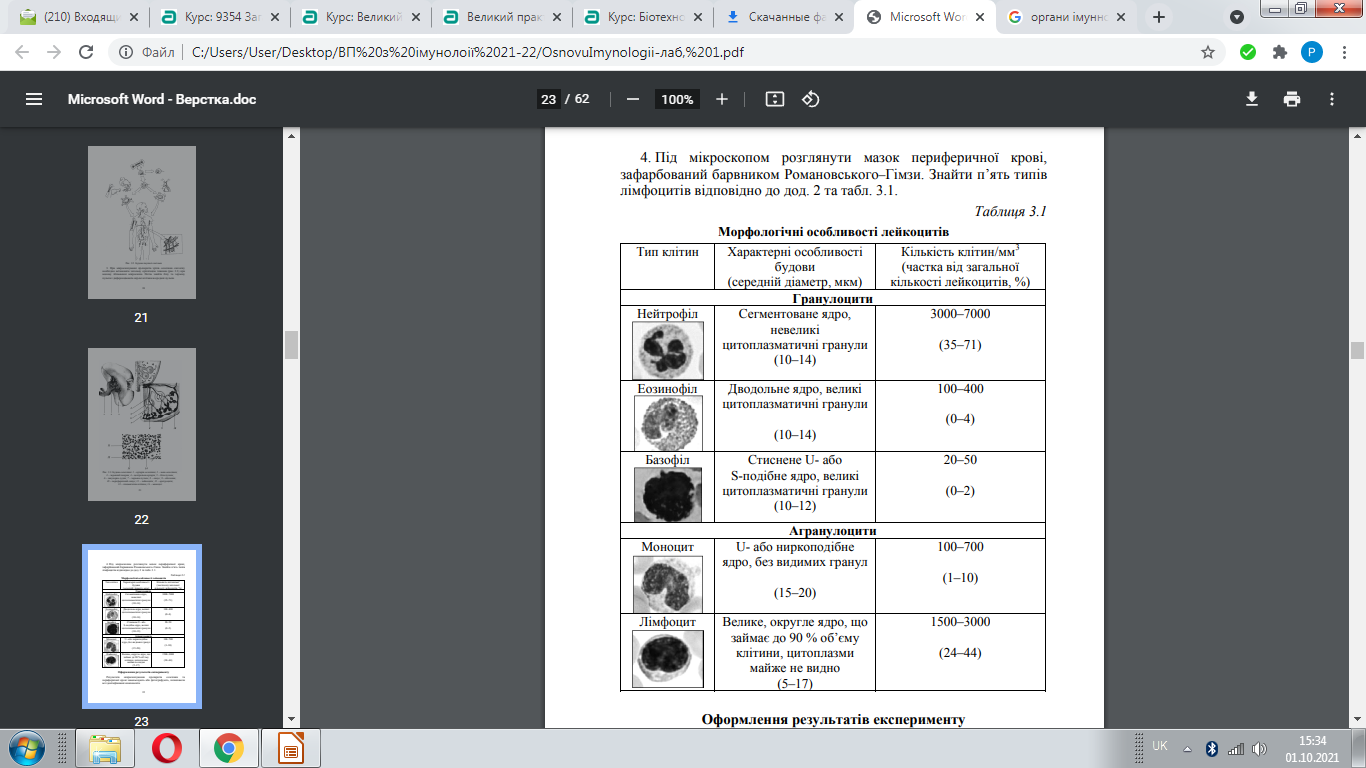 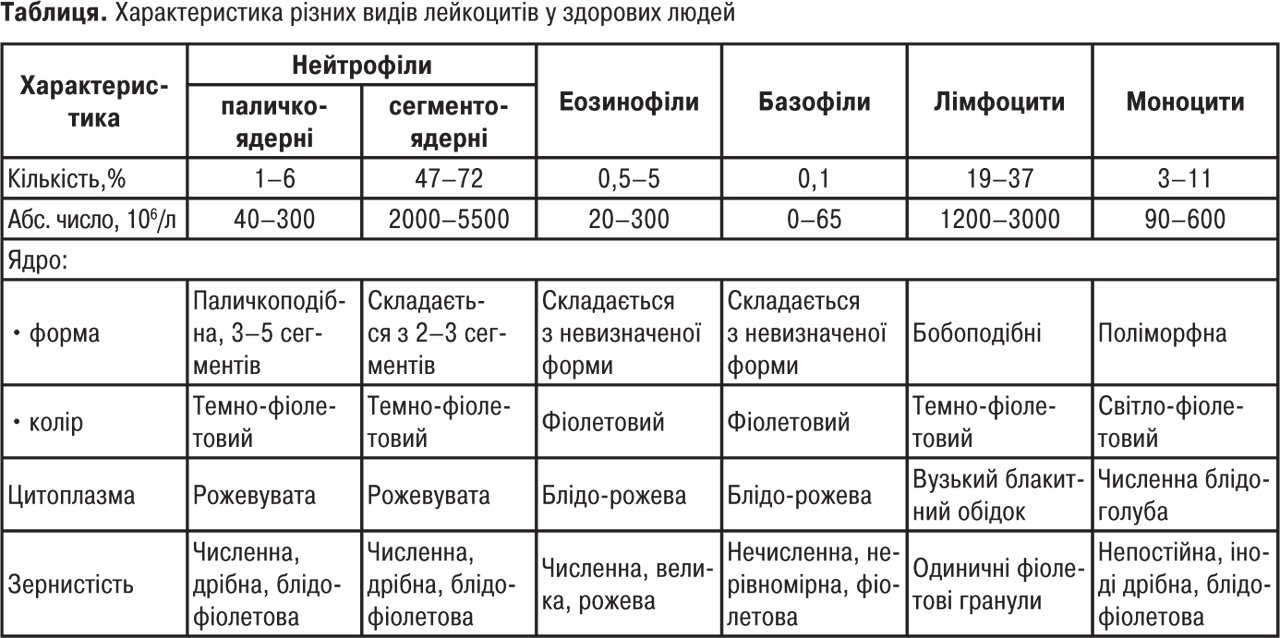 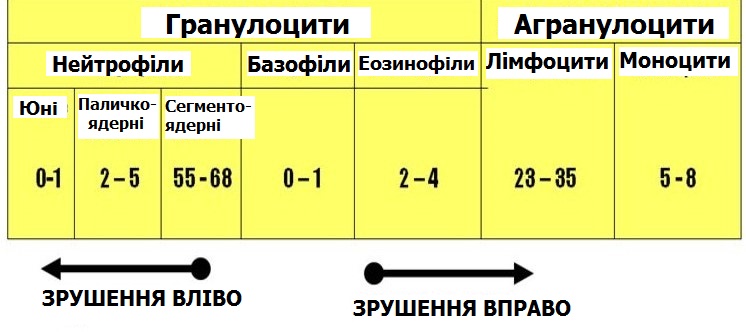 Лейкоцити, у цитоплазмі яких при забарвленні виявляється зернистість, називаються гранулоцитами, або зернистими, а ті, у яких такої зернистості немає - агранулоцитами, або незернистими. 
Гранулоцити залежно від забарвлення зерен їх цитоплазми, величини та характеру зернистості поділяються на: 
1) нейтрофіли (60 – 70%) — забарвлюються нейтральними фарбами у фіолетовий колір, мають дрібну зернистість, здатні до амебоїдного руху, проходять крізь стінки капілярів між клітинами ендотелію і фагоцитують хвороботворних бактерій; відіграють первинну роль в опірності організму до гострих інфекційних захворювань; 
2) еозинофіли (2 – 4%) — мають велику зернистість, забарвлюються в червоний колір кислими фарбами (еозином), відіграють важливу роль при алергічних станах організму (підвищеній чутливості до будь-якої речовини) та у разі глистової інвазії; 
3) базофіли (0,2 – 0,5%) — мають велику зернистість, забарвлюються лужними фарбами у синій колір (азуром), містять гепарин, тобто речовину, яка запобігає зсіданню крові.
Серед агранулоцитів розрізняють: 
1) моноцити (5 – 8%) — найбільші лейкоцити, округлої форми з бобоподібним або підковоподібним ядром, здатні до фагоцитозу. Моноцити часто збільшуються і стають макрофагами, які швидко рухаються і поглинають 100 і більше бактерій, відіграють роль в опірності організму до хронічних інфекційних хвороб; 
2) лімфоцити (20 – 30%) — найменші лейкоцити, мають кругле велике ядро, яке заповнює майже всю цитоплазму. Лімфоцити можуть перетворюватись в моноцити, макрофаги, беруть участь в утворенні антитіл. Живуть 20 і більше років. Вони формують специфічний імунітет і здійснюють функцію імунного нагляду.
ЗАВДАННЯ 5. Схема постембріонального кровотворення хребетних. 
Запишіть схему(без рис. клітин). Заповніть таблицю.
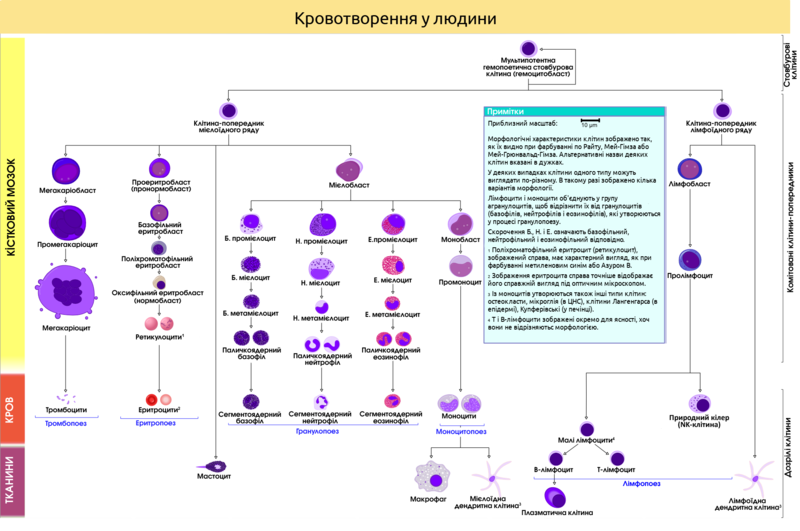 Диференціювання лімфоцитів 
Лімфопоез – це диференціювання лімфоцитів від стовбурової кровотворної клітини до зрілого неімунного лімфоцита, яке відбувається в центральних органах – червоному кістковому мозку і тимусі. 
Зрілі неімунні лімфоцити локалізуються в периферичних лімфоїдних органах і циркулюють між ними через кров. 
Диференціювання лімфоцитів на периферії після розпізнання АГ називають імуногенезом. 
Зрілі неімунні лімфоцити в англомовній літературі називають naive (наївними) або virgine (дівочими).
Обов’язковим процесом на початку імуногенезу в периферичних лімфоїдних органах є проліферація клонів лімфоцитів, які розпізнали АГ. У результаті імуногенезу розвиваються клони імунних лімфоцитів, які в англомовній літературі називають armed (озброєними) або effector (ефекторними) лімфоцитами. 
Імунні лімфоцити розпізнають АГ та організовують деструкцію тих тканин організму, де цей АГ присутній. 
У кістковому мозку проходить диференціювання всіх лейкоцитів крові. Після виходу з кісткового мозку у периферичні тканини лейкоцити в нормі вже ніколи не будуть розмножуватися (на відміну від лімфоцитів). У відповідь на адекватні сигнали ззовні вони лише будуть активовані до виконання своїх певних функцій.
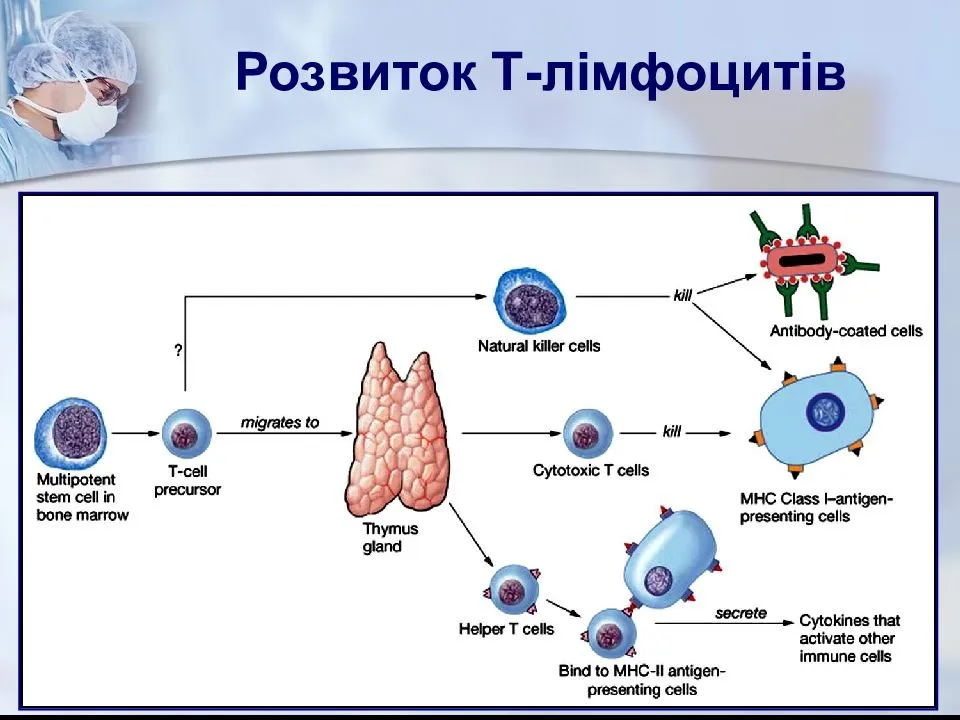 Т-лімфоцити 
Лімфоцити людини мають рецептори для будь-яких потенційних АГ. Лімфоцити здатні розпізнати близько 10 18 антигенів. Згідно із міжнародною класифікацією, всі антигенні маркери лімфоцитів та інших клітин зведені в групи і позначені як кластери диференціювання або CD. В даний час відомо понад 320 CD. Нумерація їх йде у хронологічному порядку від раніше описаних антигенів до більш пізніх. 
Набір різних CD на окремих клітинах складає фенотип (поверхнева характеристика). 
До Т-клітинних антигенів, характерних для більшості Т-лімфоцитів, відносяться CD 3, CD 4, CD 8. 
CD3 Носії – всі зрілі Т-лімфоцити. Є частиною антиген-розпізнаючого рецептора. 
CD4 Носії – Т-хелпери. Є рецептором до молекули ГКГ-ІІ. 
CD8 Носії – Т-супресори і Т-кілери. Є рецептором до молекули ГКГ-І.
ЗАВДАННЯ 6. Розгляньте та замалюйте мазок червоного кісткового мозку.
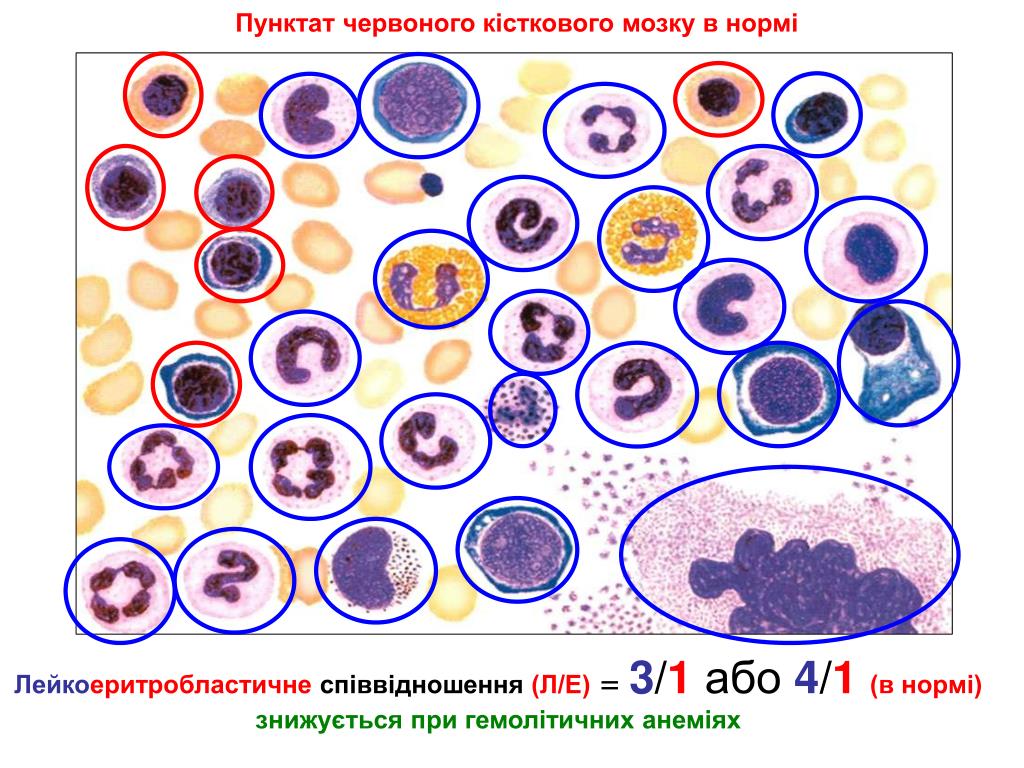 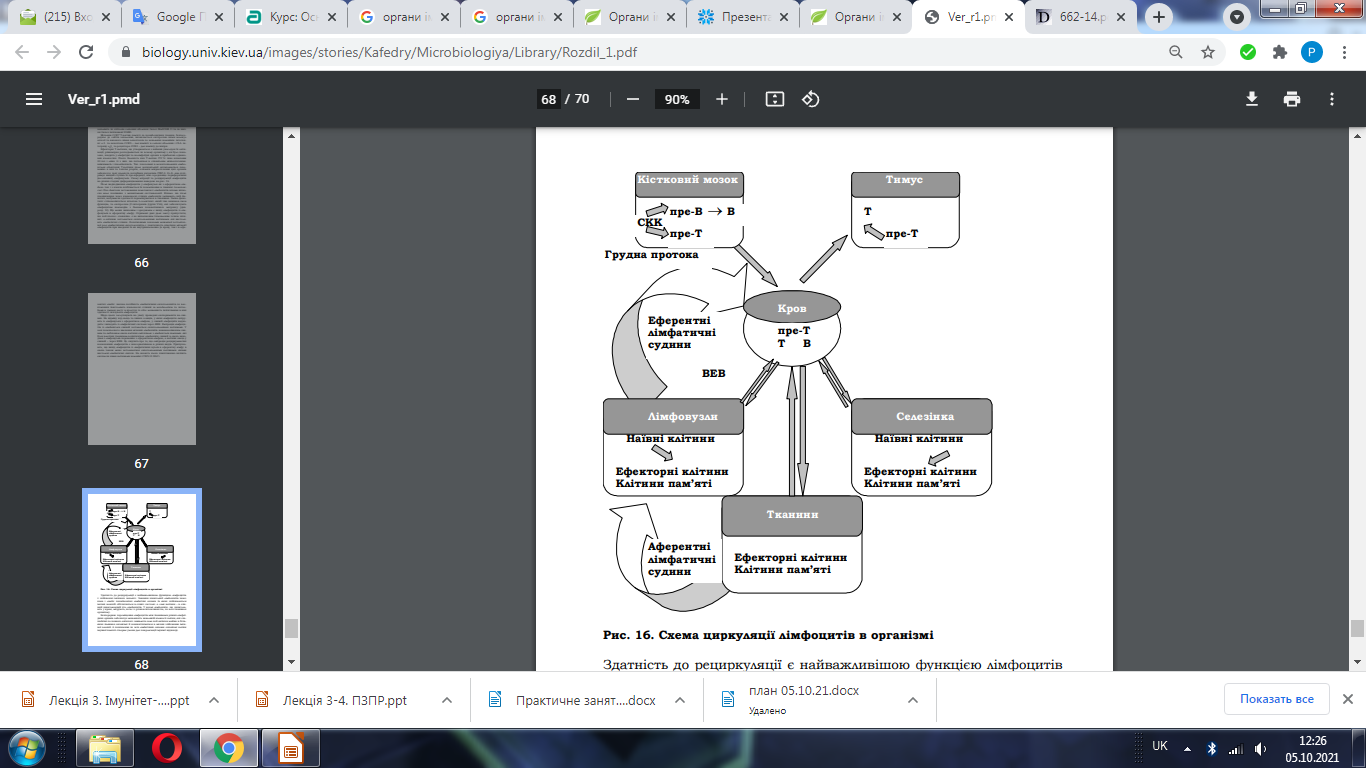 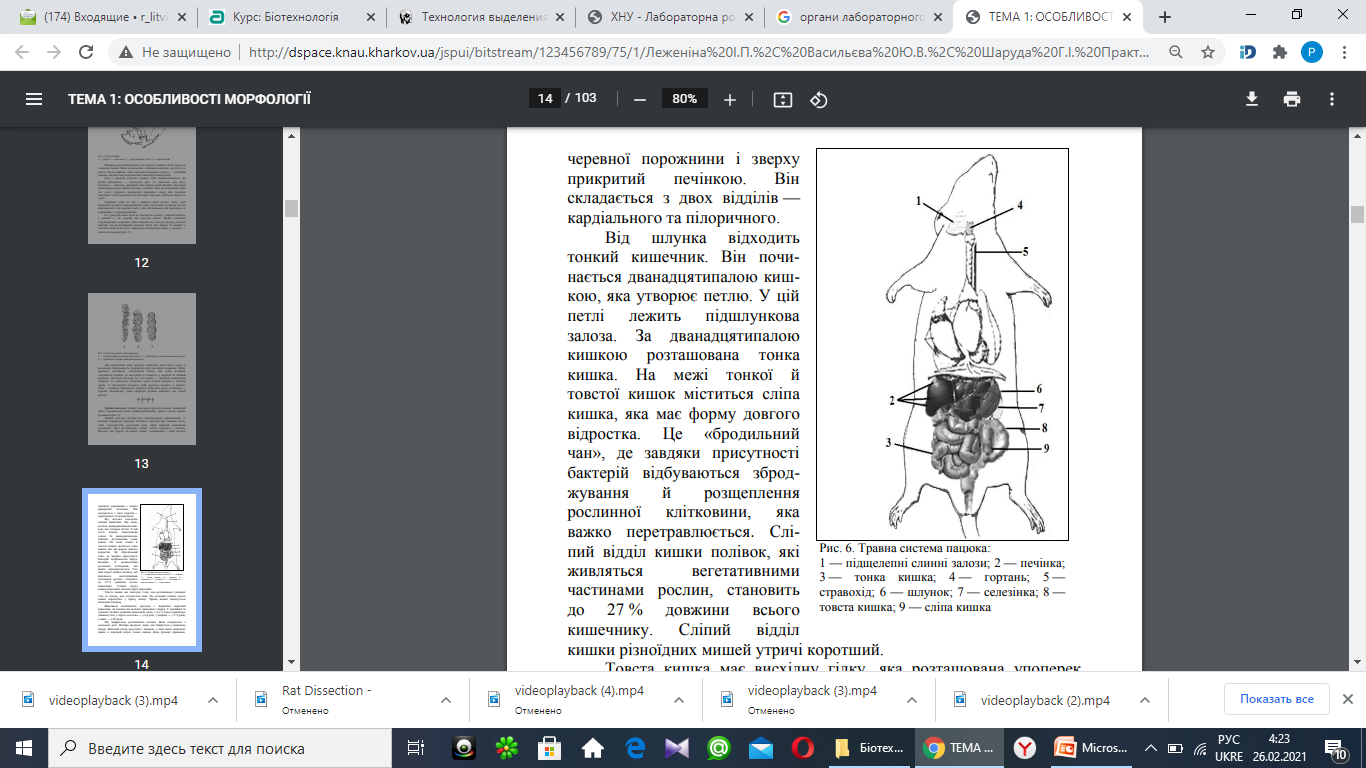 Практикум з родентології / І. П. Леженіна, Ю. В. Васильєва, Г. І. Шаруда. — Х.: ХНАУ, 2013. — 101 с.
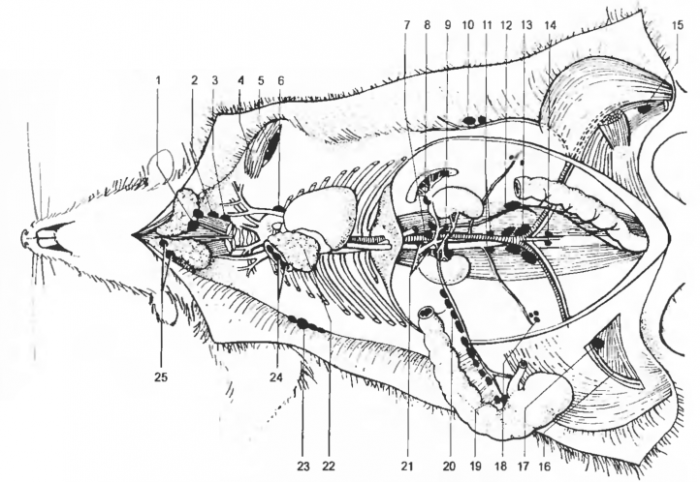 Рис. 1 Групи лімфатичних вузлів (дорзально розміщені вузли видно при відтягуванні м`язів та внутрішніх органів)
1 — Inn. faciales, 2 — In. jugularis int., 3 — In. cervicalis caud., 4 — m. triceps brachii, 5 — Inn. brachiales, 6 — Inn. mediastinales caud., 7 — In. gastricus caud., 8 — In. lienalis, 9 — Inn. renales, 10 — Inn. inguinales, 11— Inn. paraaortici, 12 — In. mesentericus caud., 13 —Inn. iliaci, 14 — Inn. caudales, 15 — In. popliteus, 16 — n. ischiadicus, 17 — In. gluteus, 18 — Inn. lumbales ext., 19 — In. cecalis, 20 — Inn. mesenterici cran., 21 — Inn. portales, 22 — thymus, 23 — Inn. axillares, 24 — Inn. parathymici, 25 — Inn. cervicales superficiales.
Методика розтину та вилучення органів лабораторних тварин (щури)
Некропсія повинна починатися з ідентифікації тварини, дослідження анамнезу та ознайомлення з планом дослідження. Далі необхідно провести зовнішній огляд тварини, що включає в себе оцінку статури і вгодованості, візуальний огляд і пальпацію шерстного покриву, шкіри, слизових оболонок ротової та носової порожнин, кон'юнктиви, очей, анального отвору та зовнішніх статевих органів. Особливу увагу слід звернути на будь-яке втручання ззовні, наявність чіпів, датчиків, імплантатів, хірургічних швів та рубців, будь-яких інших пошкоджень. Крім цього, перед розтином необхідно визначити масу тіла тварини, провести забір крові та інших зразків тканин для інших діагностичних досліджень.
Усі дані, одержувані при розтині, повинні реєструватися в протоколі, форма якого розробляється в організації заздалегідь. 
Інформація дослідника має бути об'єктивною, відображати точно його спостереження. Інтерпретація отриманих результатів безпосередньо в протоколі розтину неприпустима. Ступінь вираженості ознак (наприклад, «слабка», «помірна», «виражена») може бути вказана тільки в тому випадку, якщо її межі чітко визначені.
Інструменти для висічення тканин повинні бути чистими та гострими. Для вилучення органів застосовується пінцет з плоскими браншами (анатомічний). Пінцет із зубчиками (хірургічний) може використовуватися тільки для розтину порожнин і захоплення оточуючих органи тканин. Вилучені органи поміщаються в чашки Петрі, заповнені фізіологічним розчином натрію хлориду, таким чином, щоб органи занурювалися в розчин повністю. Висушування органів повітрям не допускається. Органи шлунково-кишкового тракту після вилучення промиваються фізіологічним розчином хлориду натрію для видалення вмісту. Контакт органів із проточною водою не допускається, оскільки це може призвести до руйнування клітин через різницю осмотичного тиску.
Після повного розтину проводиться зважування органів. У разі, якщо воно не передбачено планом дослідження, допускається фіксація органів разом з оточуючими тканинами.
Методика розтину та вилучення органів
1. Залежно від методу евтаназії та наявності/відсутності необхідності забору крові, розтин грудної порожнини проводиться на початку або під час некропсії (при знекровленні відкритим способом проводять розтин грудної порожнини безпосередньо після наркотизації тварини).
2. Покласти труп тварини на спину і зафіксувати за допомогою голок у препарувальному лотку (рис. 1, а).
3. Змочити шерстий покрив шиї, грудної та черевної стінки антисептичним розчином.
4. Пінцетом захопити і підняти шкіру з підшкірною клітковиною в нижній частині живота, надрізати її і зробити поздовжній розріз по білій лінії живота від основи нижньої щелепи до паху таким чином, щоб черевна стінка залишилася неушкодженою (див. рис.1, б).
5. Відсепарувати шкіру в ділянці черевної стінки тупим кінцем ножиць (див. рис. 1, в). Зробити по 2 розрізи шкіри (згори та знизу) від середньої лінії до кінцівок, відтягнути та зафіксувати голками шкірні клапті (див. рис. 1, г).
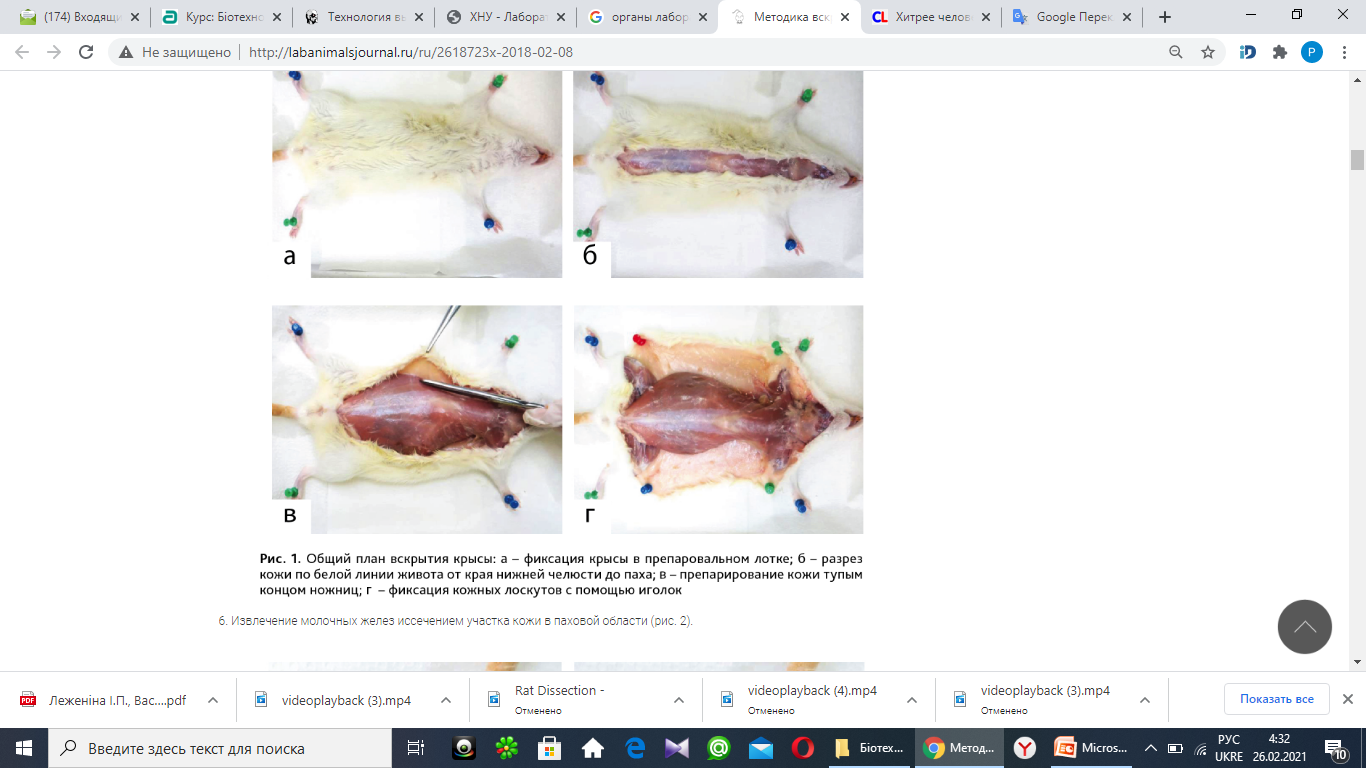 Рис. 1. Загальний план розтину щура: 
а — фіксація щура в препарувальному лотку; б — розріз шкіри по білій лінії живота
від краю нижньої щелепи до паху; в — препарування шкіри тупим кінцем ножиць;
г — фіксація шкірних відрізів за допомогою голок
6. Вилучення молочних залоз висіченням ділянки шкіри в пахвинній ділянці (рис. 2).
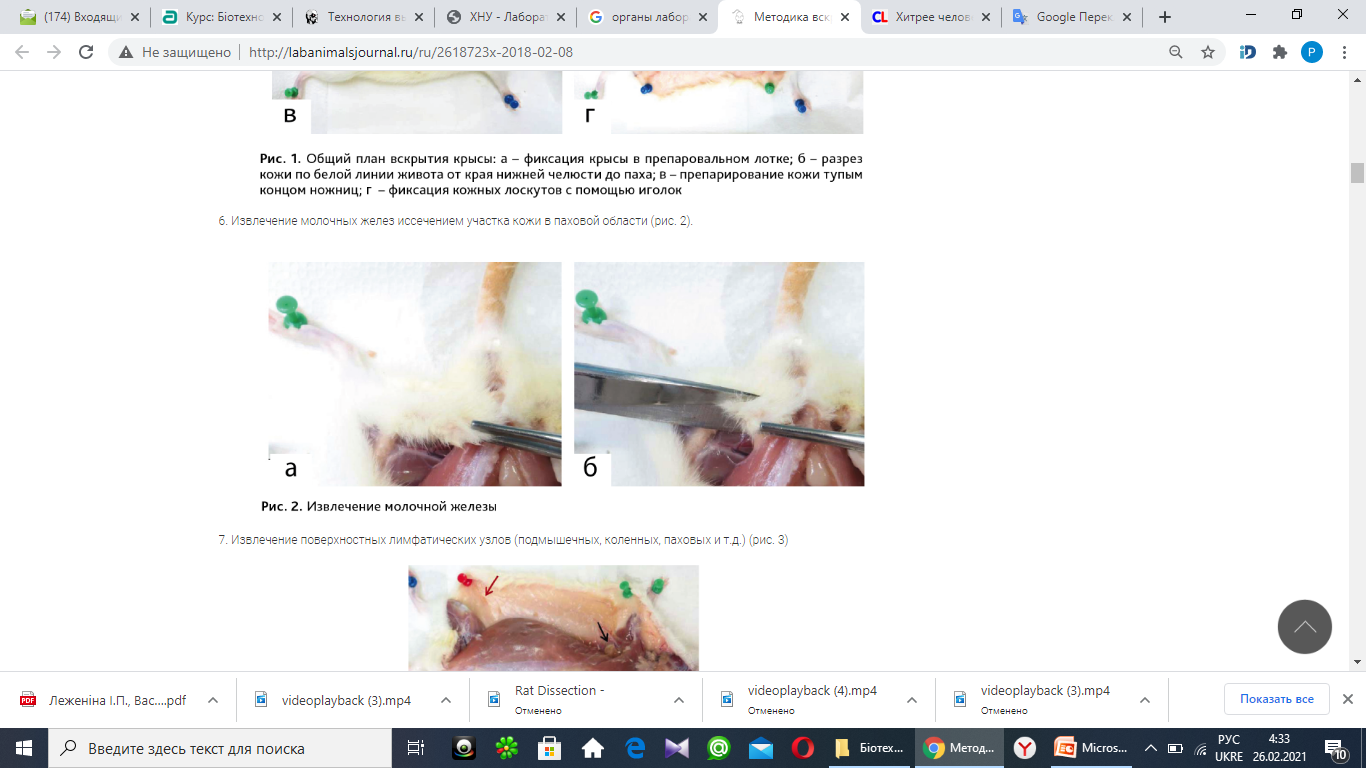 Рис. 2. Вилучення молочної залози
7. Вилучення поверхневих лімфатичних вузлів (пахвових, колінних, пахвинних і т.д.) (рис. 3)
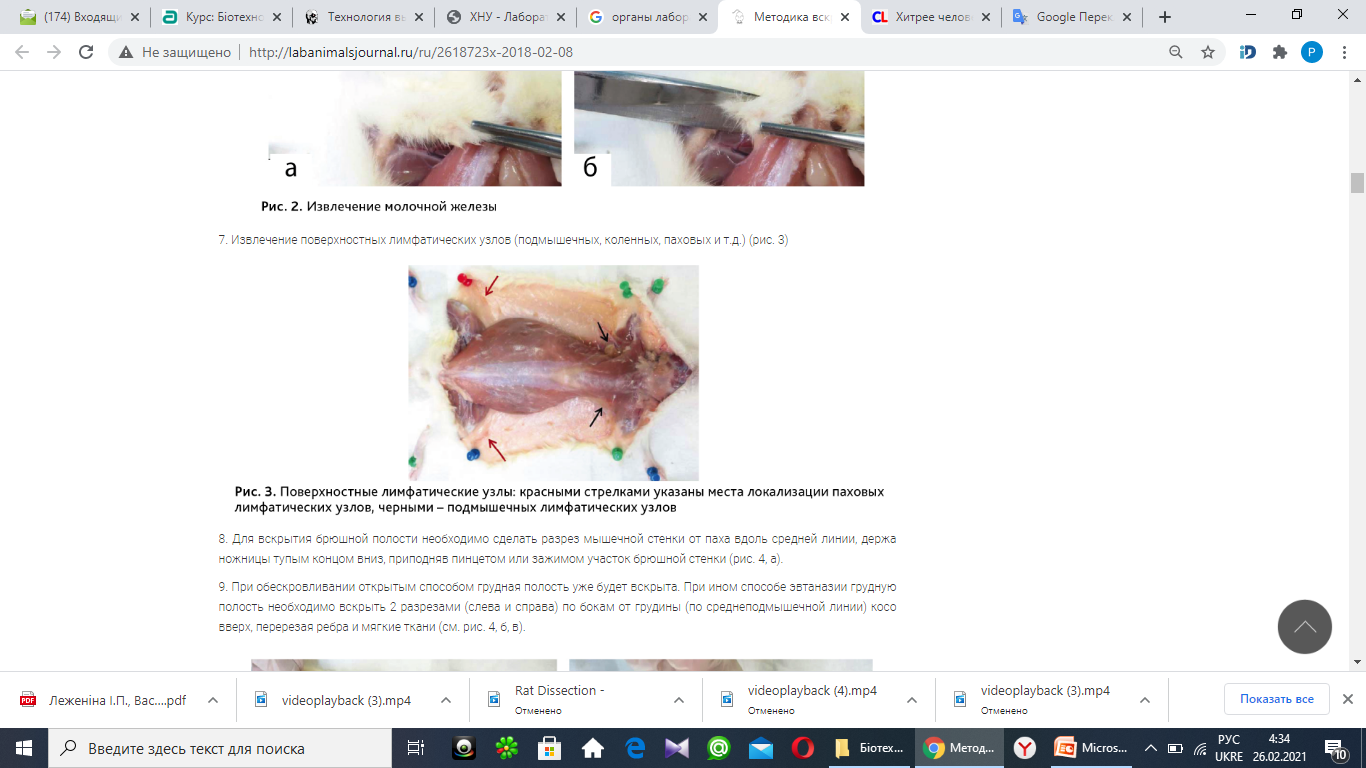 Рис. 3. Поверхневі лімфатичні вузли (ЛВ): червоними стрілками вказано місце локалізації пахвових ЛВ, чорними - пахвинних ЛВ
8. Для розтину черевної порожнини потрібно зробити розріз м'язової стінки від паху вздовж середньої лінії, тримаючи ножиці тупим кінцем вниз, піднявши пінцетом чи затискачем ділянку черевної стінки (рис. 4, а).
9. При знекровленні відкритим способом грудну порожнину вже буде розкрито. При іншому способі евтаназії грудну порожнину необхідно розкрити 2 розрізами (ліворуч і праворуч) з боків від грудини (по середньопахвової лінії) косо вгору, перерізаючи ребра і м'які тканини (див. рис. 4, б, в).
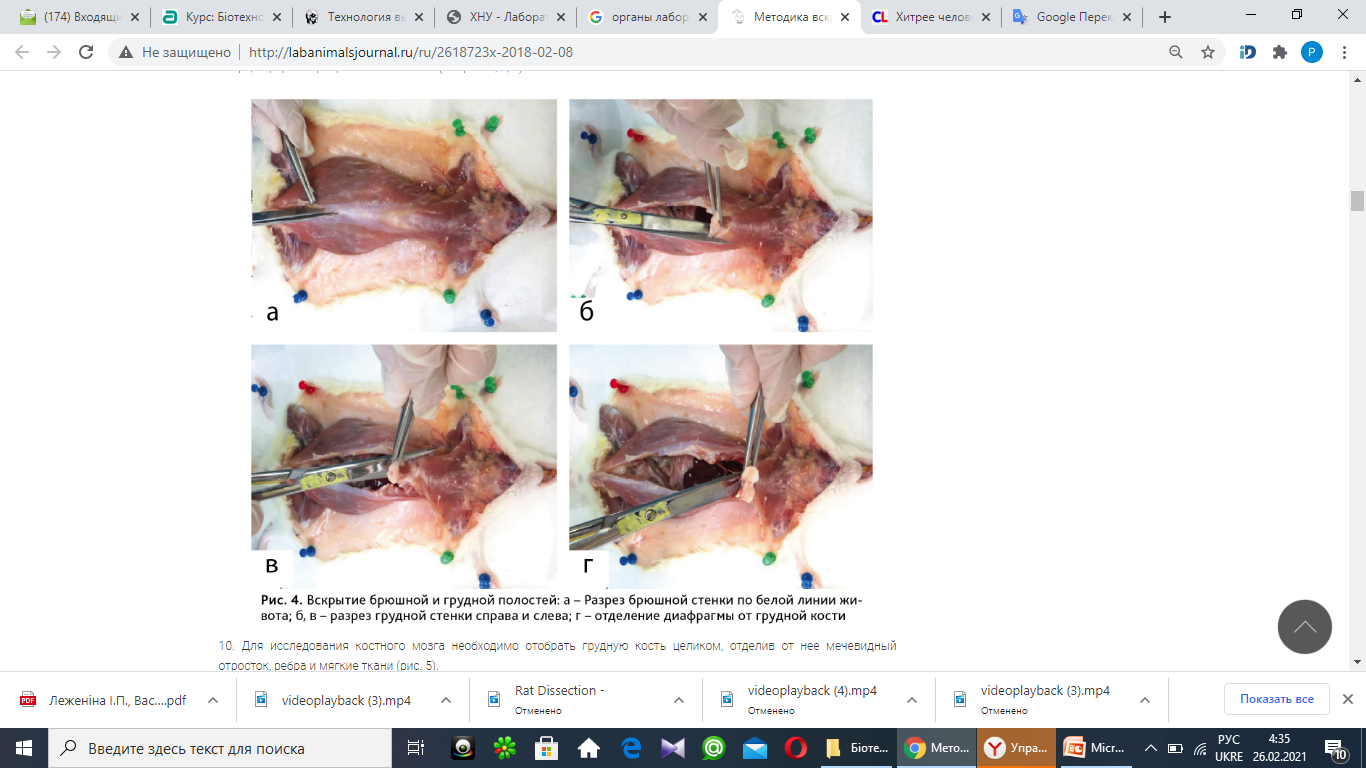 Рис. 4. Розтин черевної та грудної порожнини: а — розріз черевної стінки 
по білій лінії живота; б, в — розтин грудної стінки зправа та зліва; 
г — відокремлення діафрагми від  грудної кістки
10. Для дослідження кісткового мозку необхідно відібрати грудну кістку повністю, відокремивши від неї мечоподібний відросток, ребра та м'які тканини (рис. 5).
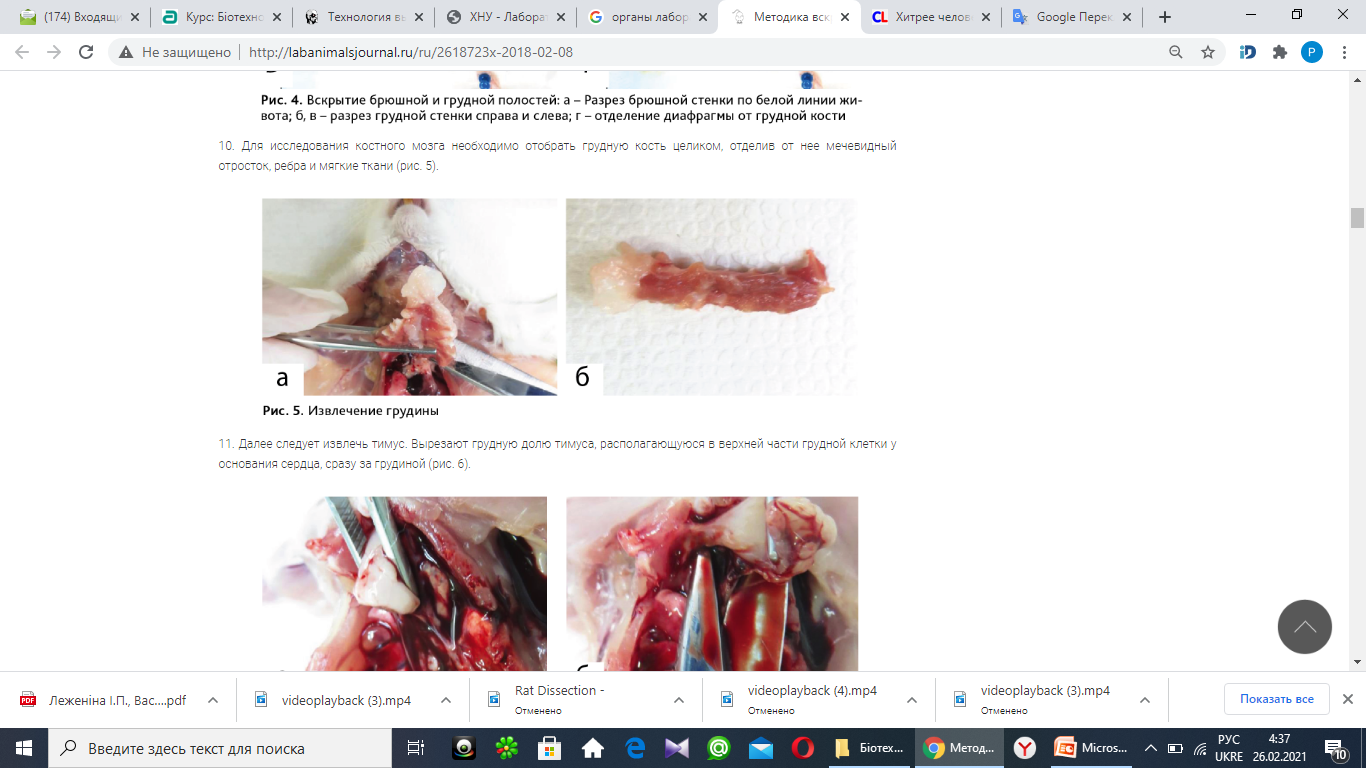 Рис. 5. Вилучення грудини
11. Далі слід витягти тимус. Вирізають грудну частку тимусу, що розташовується у верхній частині грудної клітки біля основи серця, відразу за грудиною (рис. 6).
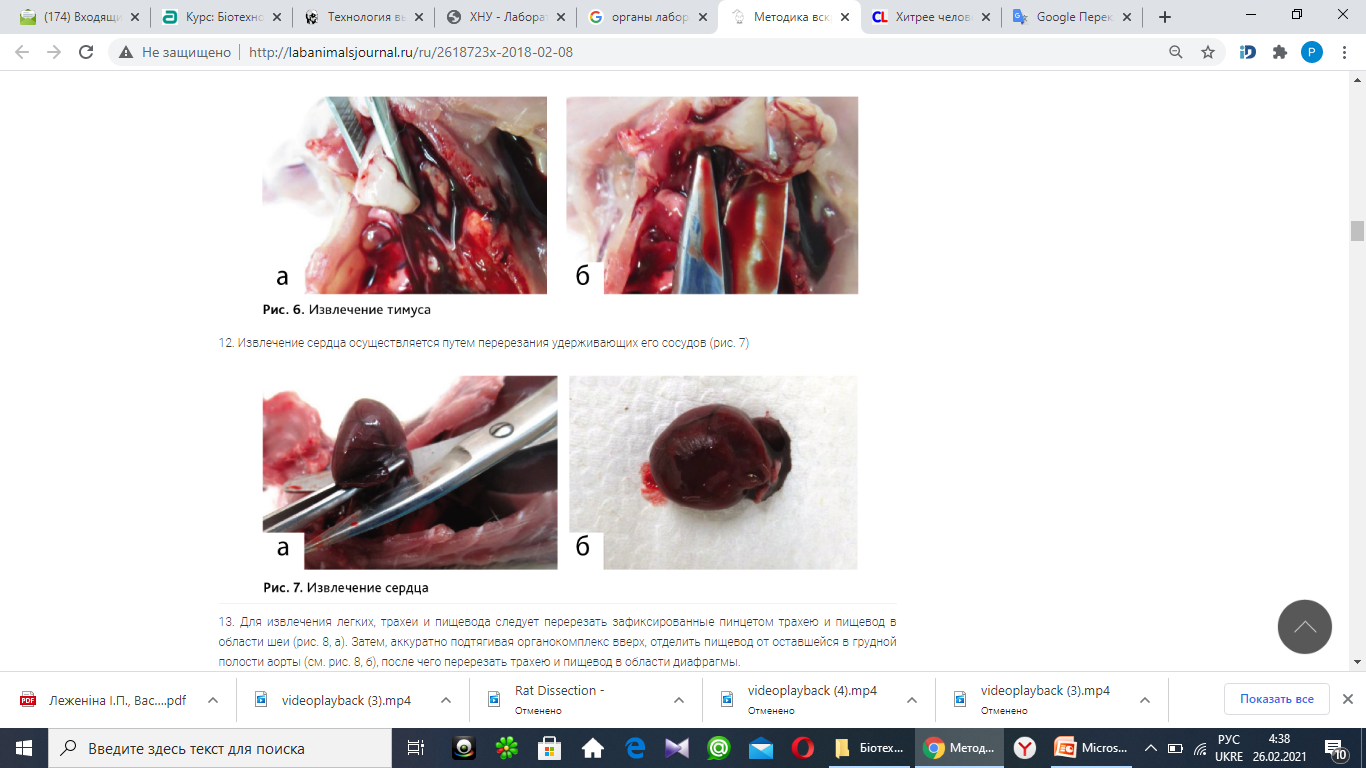 Рис. 6. Вилучення тимуса.
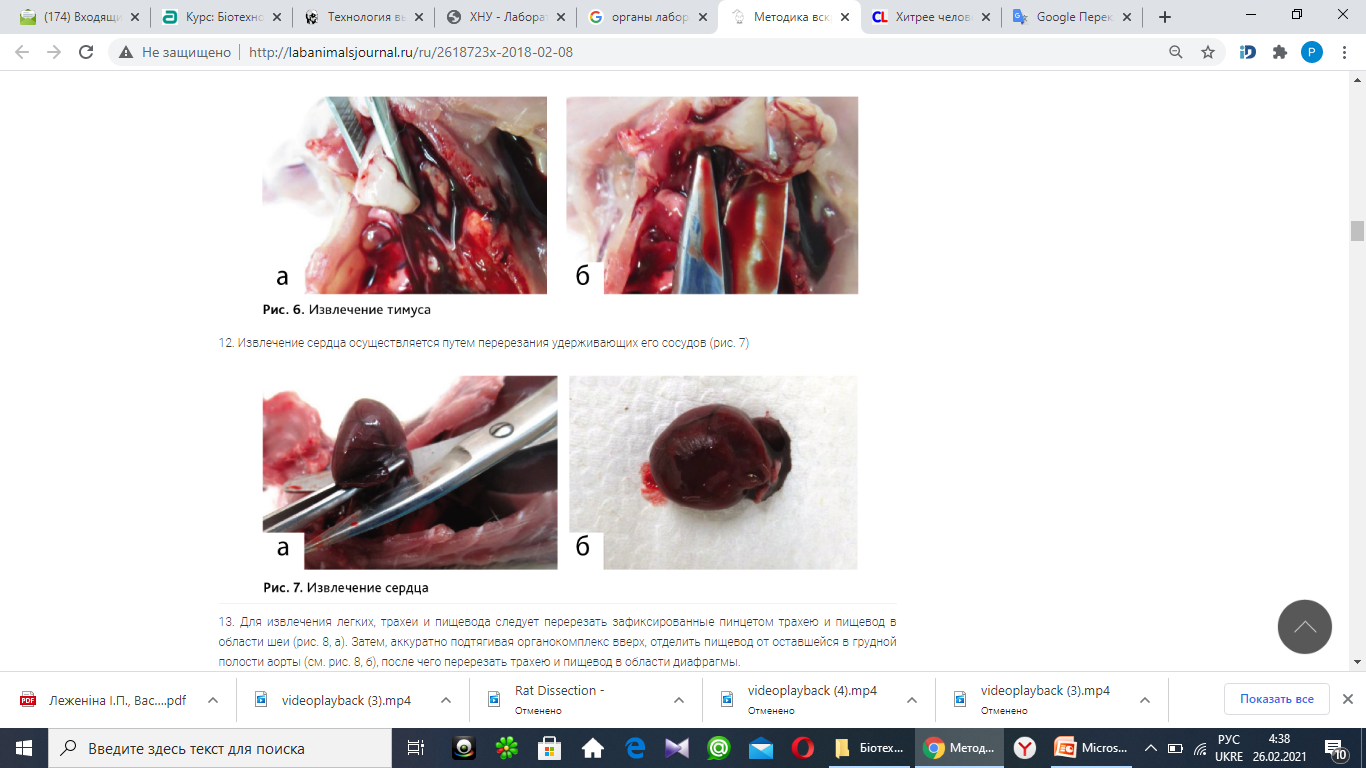 Рис. 7. Вилучення серця.
12. Вилучення серця здійснюють шляхом перерізу судин, що його утримують.
13.  Для вилучення легень, трахеї та стравоходу потрібно перерізати зафіксовані пінцетом трахею та стравохід в ділянці шиї (рис. 8а). Потім обережно підтягнувши  органокомплекс вверх, відокремити стравохід від аорти, що залишилась у грудній порожнині (див. рис. 8б), після чого перерізати трахею та стравохід у ділянці діафрагми.
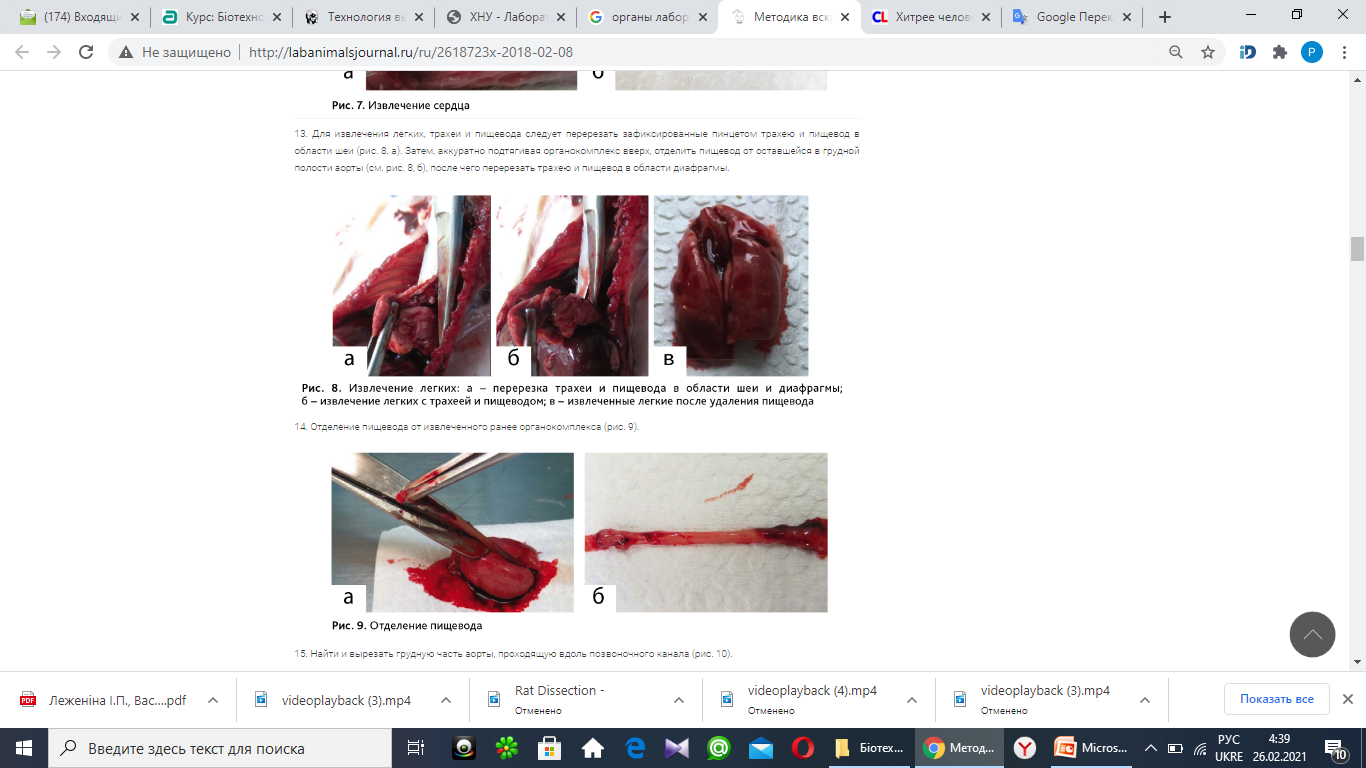 Рис. 8.  Вилучення легень: а — перерізанння трахеї та стравоходу в ділянці шиї та 
діафрагми; б — вилучення легень з трахеєю та стравоходом; в — вилучення легень після видалення стравоходу
14. Відокремлення стравоходу від  раніше відокремленого органокомплексу (рис. 9).
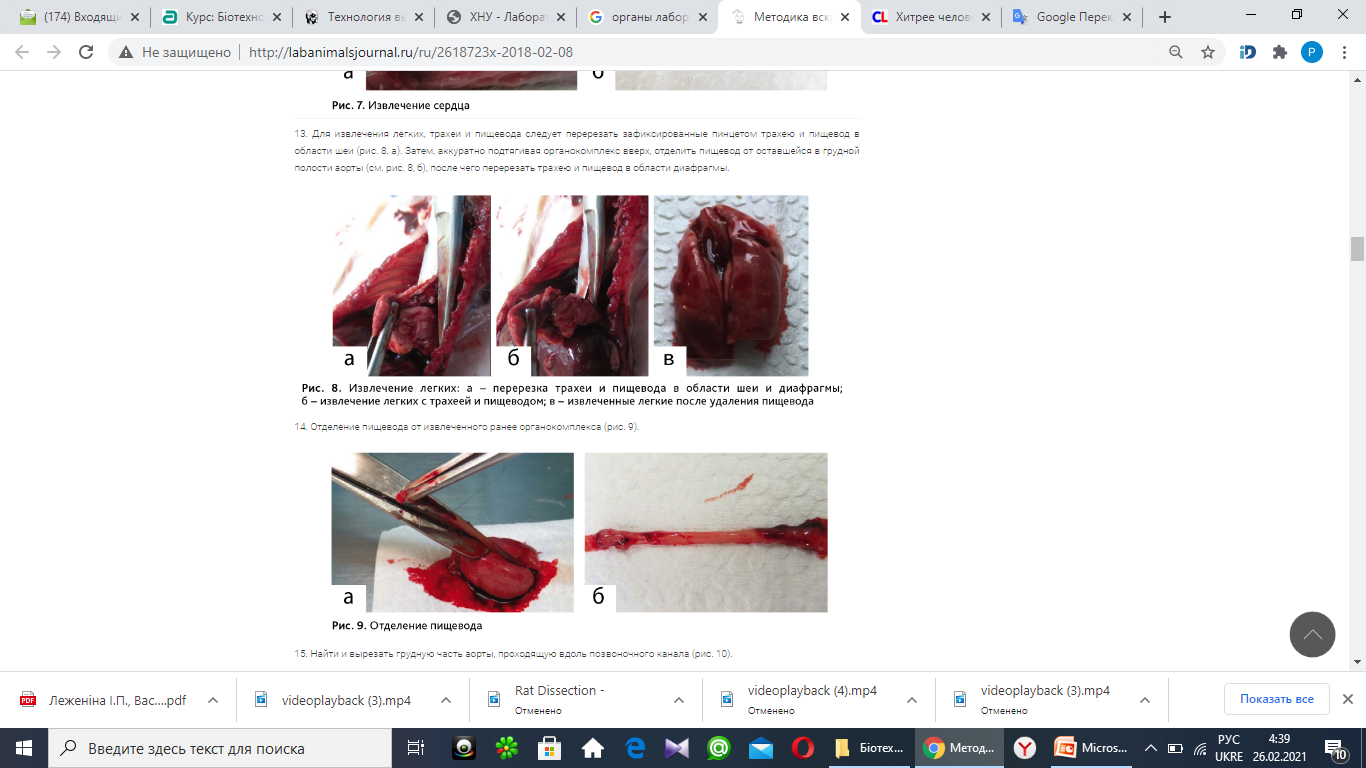 Рис. 9. Відокремлення стравоходу
15. Знайти та вирізати грудну частину аорти, що проходить вздовж хребтового каналу (рис. 10).
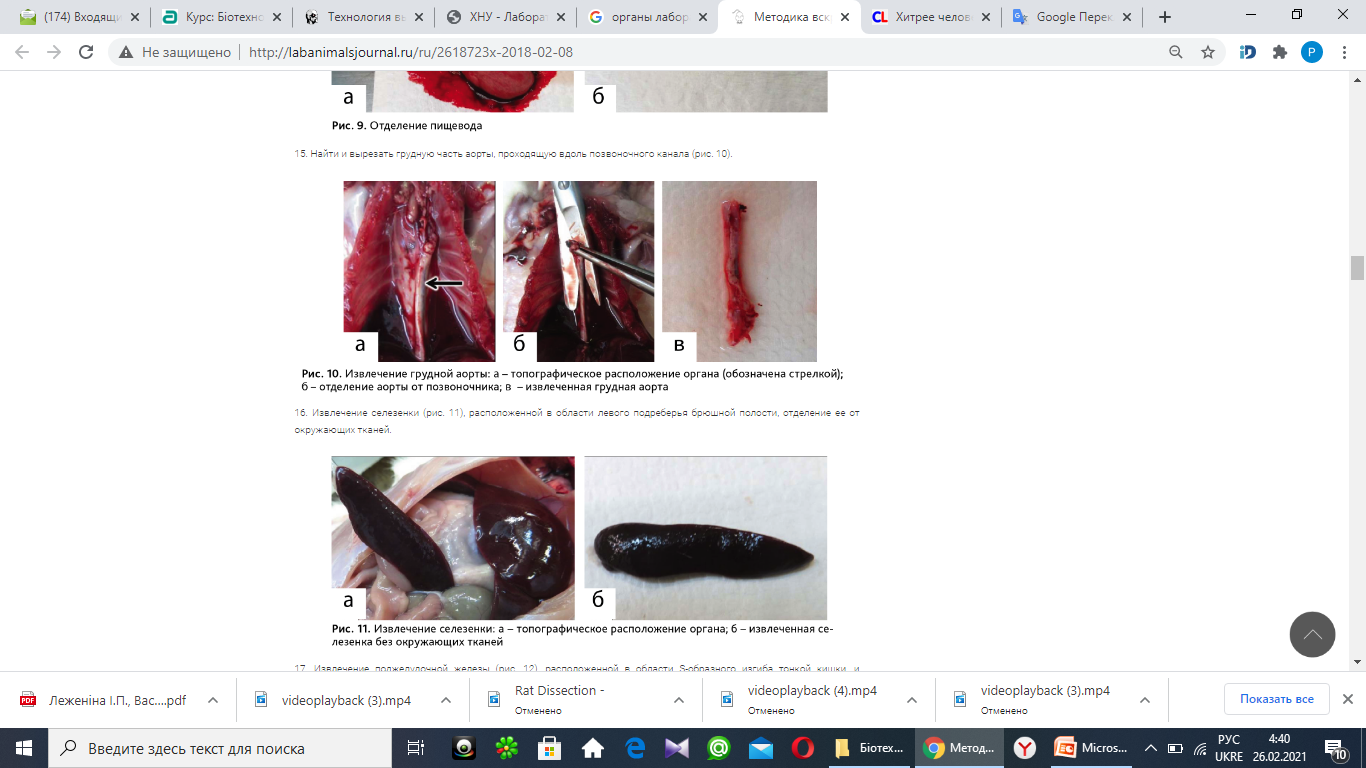 Рис. 10. Вилучення грудної аорти: а — топографічне розташування органа (позначено стрілкою); б — відокремлення аорти від хребта; в — вилучена грудна аорта
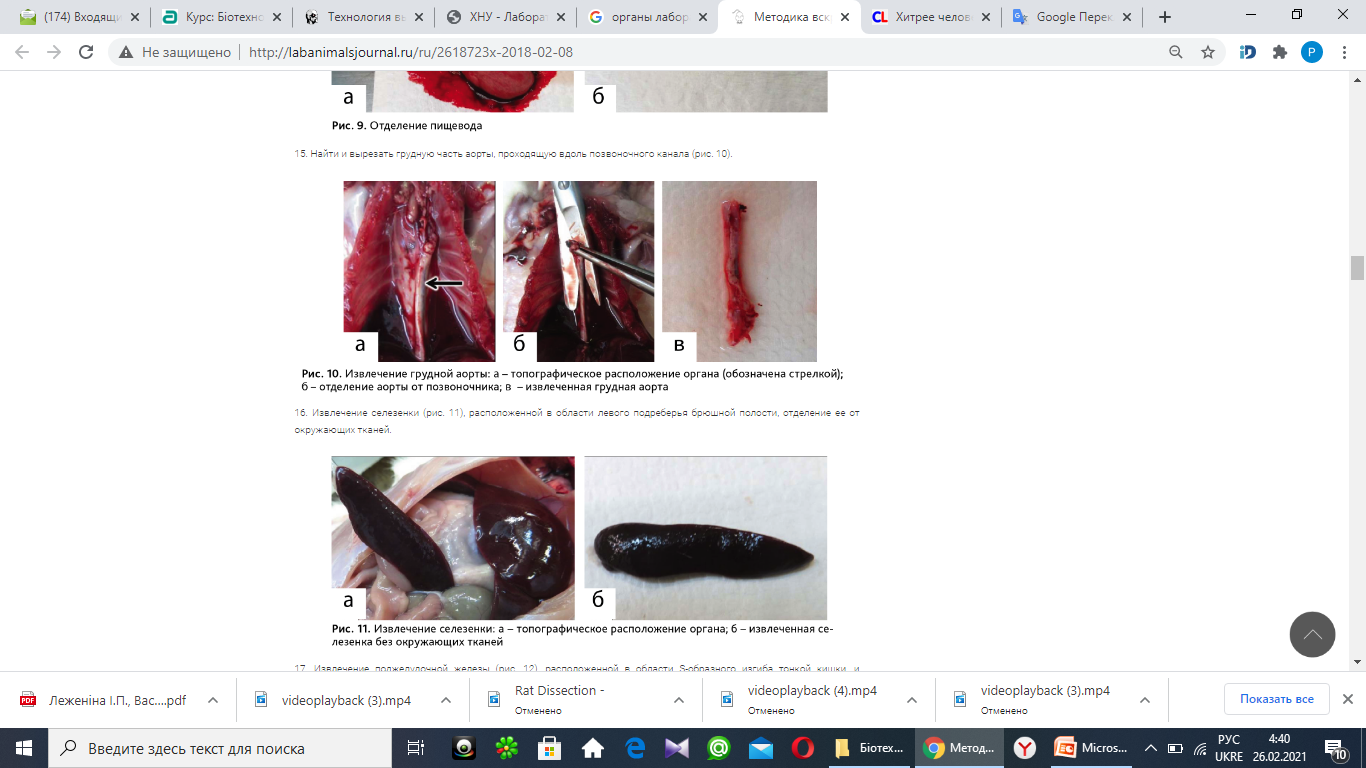 Рис. 11. Вилучення селезінки: а — топографічне розташування органа; 
б — вилучення селезінки без навколишніх тканин
16. Вилучення селезінки (рис. 11), розташованої в ділянці лівого підребер`я черевної порожнини, її відокремлення від навколишніх тканин.
17. Вилучення підшлункової залози (рис. 12), розташованої в області S-подібного 
вигину тонкої кишки, та відокремлення її від навколишніх тканин.
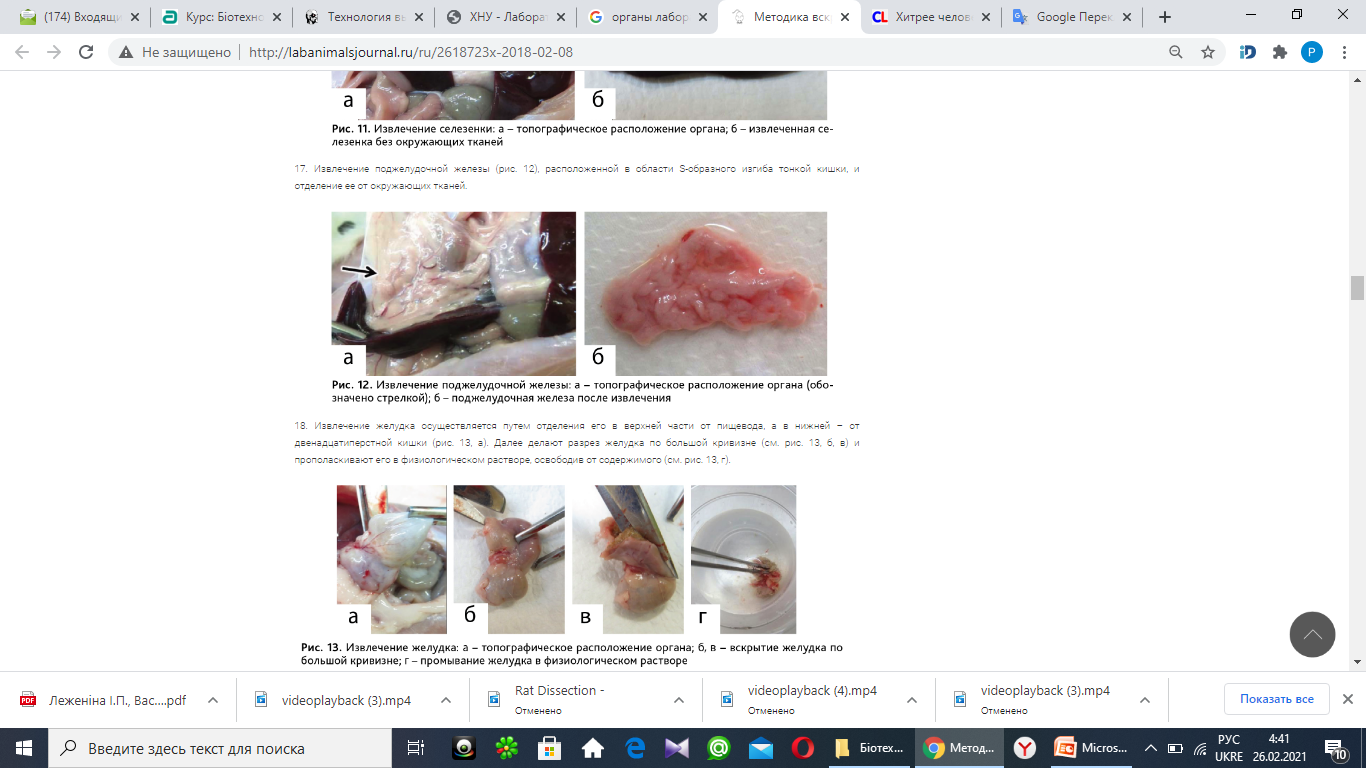 Рис. 12. Вилучення підшлункової залози: 
а - топографічне розташування органа (позначено стрілкою); 
б - підшлункова залоза після вилучення
18. Вилучення шлунка здійснюється шляхом відділення його у верхній частині стравоходу, а нижньої – від дванадцятипалої кишки (рис. 13, а). Далі роблять розріз шлунка великою кривизною (див. рис. 13, б, в) і прополіскують його у фізіологічному розчині, звільнивши від вмісту (див. рис. 13, г).
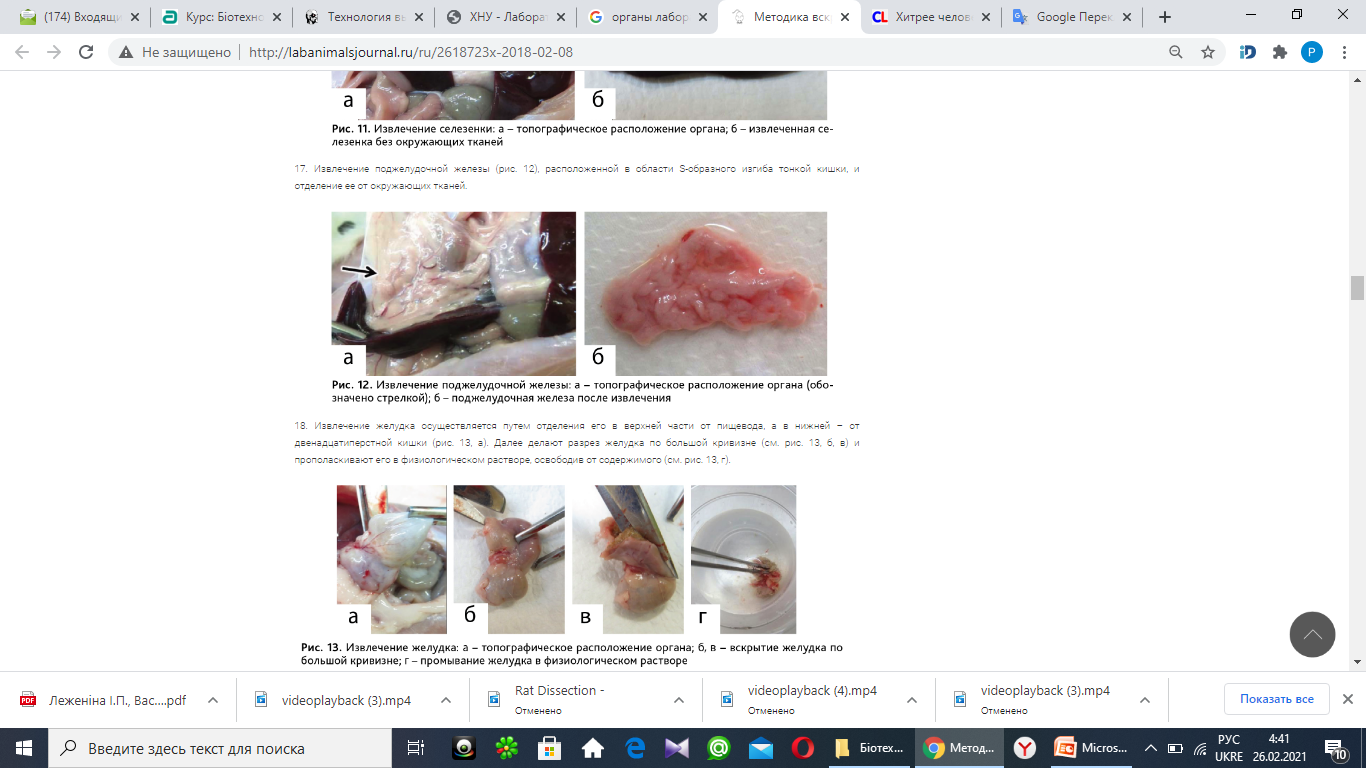 Рис. 13. Вилучення шлунка: 
а - топографічне розташування органа;
 б,в - розтин шлунка по великій кривизні; 
г - промивання шлунка в фіз. розчині
19. Вилучення фрагментів тонкої й товстої кишки довжиною 1–3 див: тонкої – відступивши від шлунка на 0,5–1 см (рис. 14, а), товстої – відступивши від сліпої кишки на 0,5–1 см (див. 14., б, в). Після вилучення відокремити від навколишніх тканин (див. рис. 14, г, д). Звільнити від вмісту, прополоскавши у фізіологічному розчині.
20. Якщо необхідно дослідити всі відділи кишечника (з вмістом або без), то петлі кишок можна помістити в гістологічні касети повністю, звернувши їх у формі «равлика» (див. рис. 14, е).
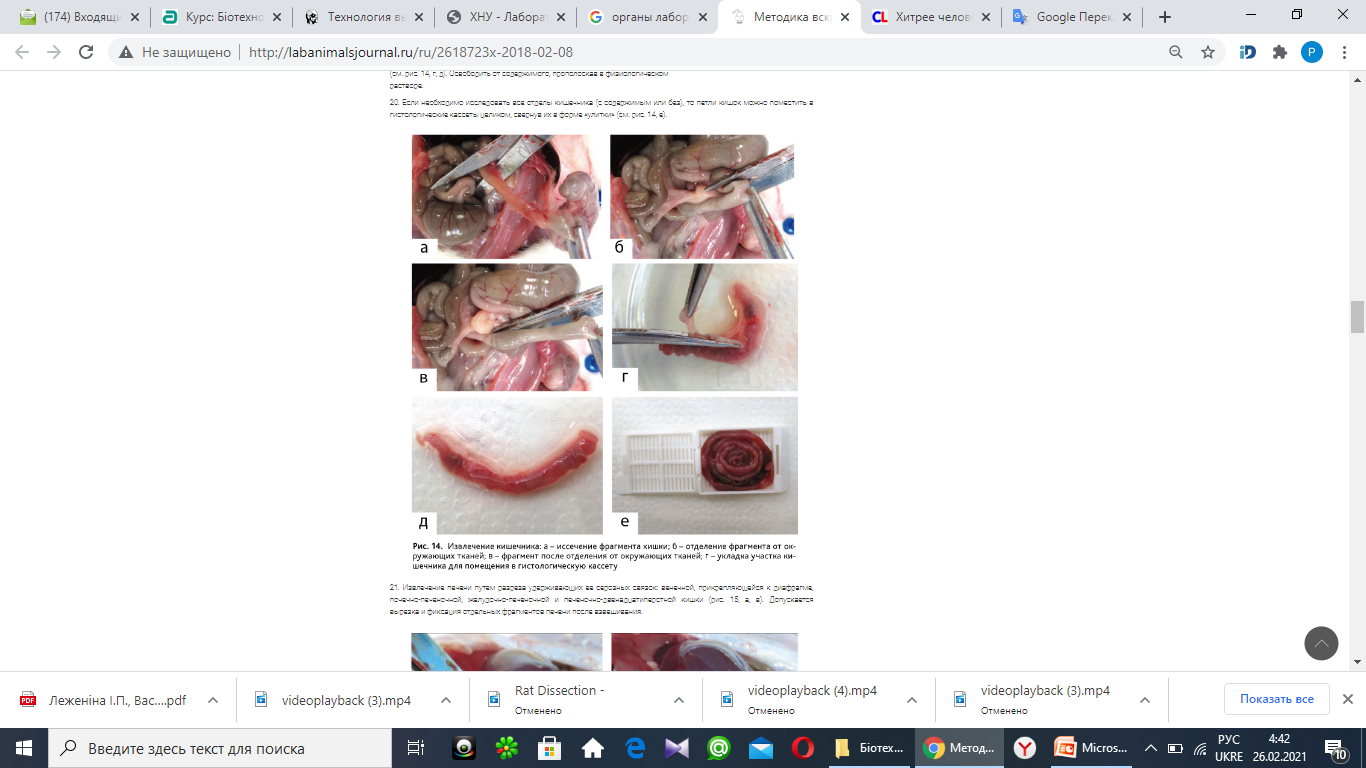 Рис. 14. Вилучення кишечника: а - вилучення фрагмента кишки; б - відокремлення 
фрагмента від оточуючих тканин; в - фрагмент після відокремлення від оточуючих 
тканин; г - укладка фрагмента кишечника для розміщення в гістологічній касеті
21. Вилучення печінки шляхом розрізу серозних зв'язок, що утримують її: вінцевої, що прикріплюється до діафрагми, нирково-печінкової, шлунково-печінкової та печінково-дванадцятипалої кишки (рис. 15, а, в). Допускається вирізування та фіксація окремих фрагментів печінки після зважування.
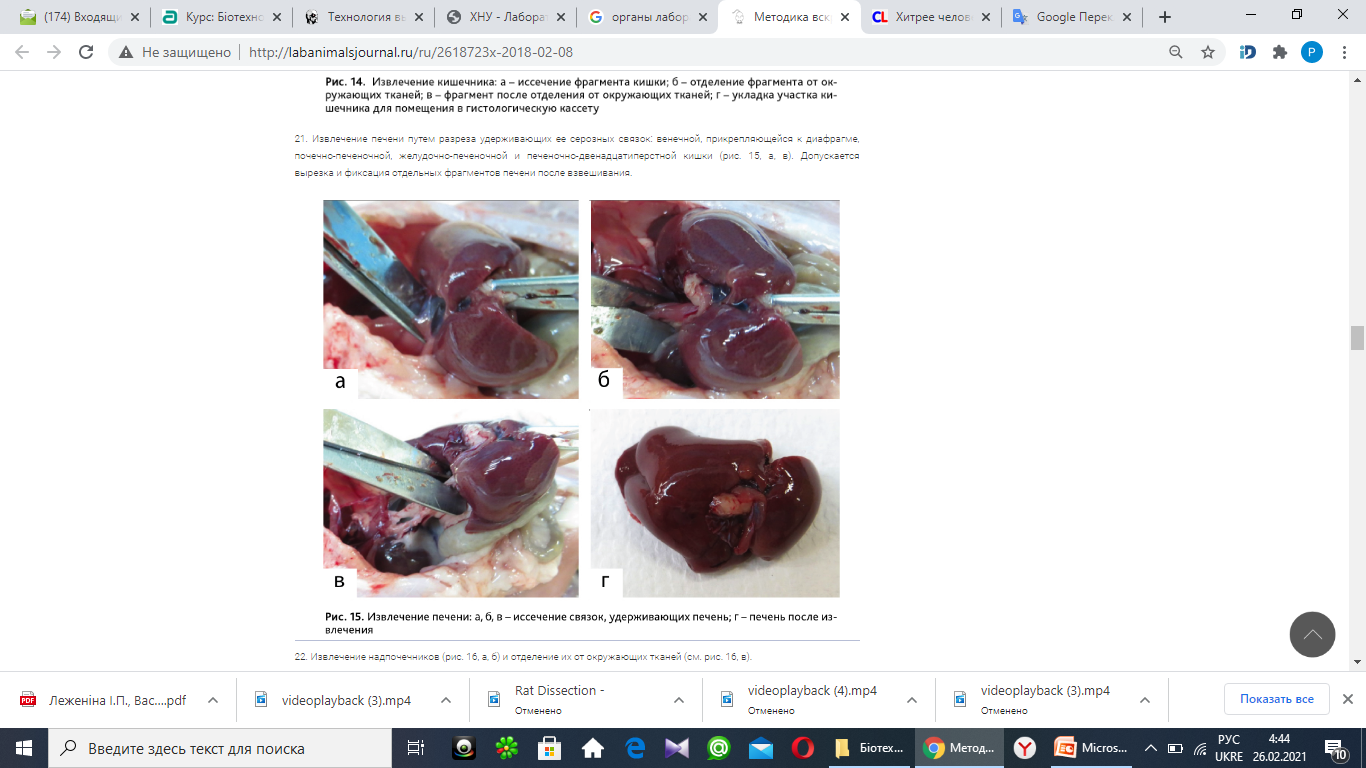 Рис. 15. Вилучення печінки: 
а, б, в - розсічення зв`язок, що утримують печінку;
г - печінка після вилучення
22. Вилучення надниркових залоз (рис. 16, а, б) і відокремлення їх від навколишніх тканин (див. рис. 16, в).
23. Вилучення нирок (рис. 17, а) та відокремлення їх від навколишніх тканин (див. рис. 17, б).
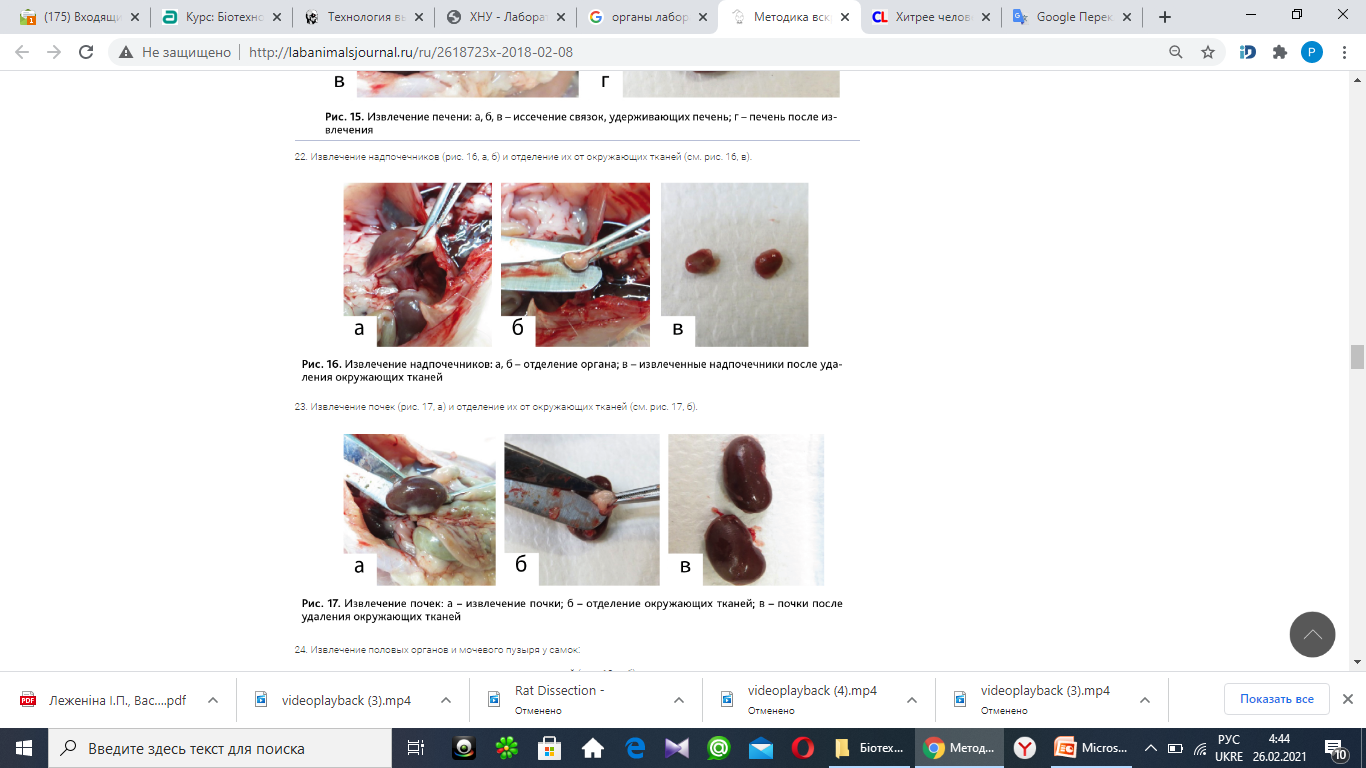 Рис. 16. Вилучення наднирників: 
а, б, - відокремлення органу;
в — відокремлення наднирників після вилучення навколишніх тканин
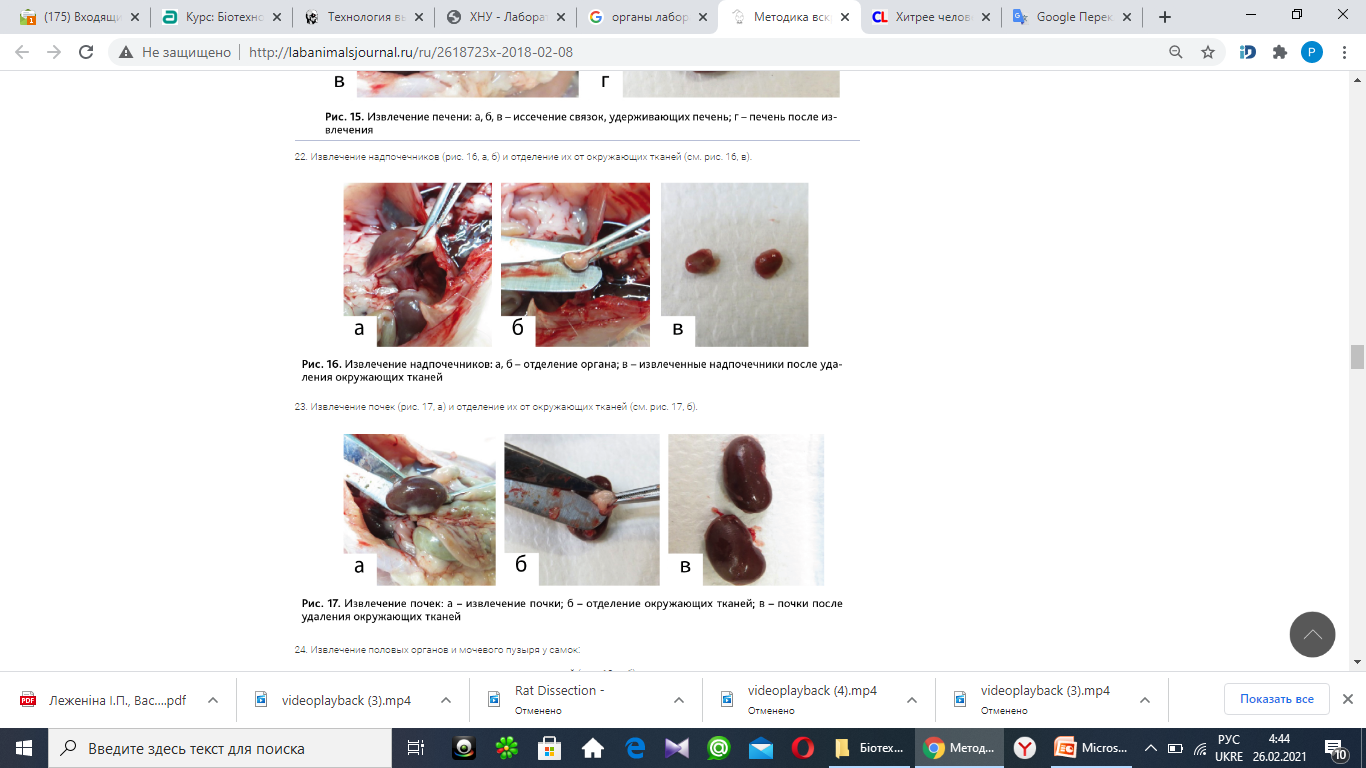 Рис. 17. Вилучення нирок: 
а - вилучення нирки;  б - відокремлення оточуючих тканин;
в — нирки після вилучення навколишніх тканин
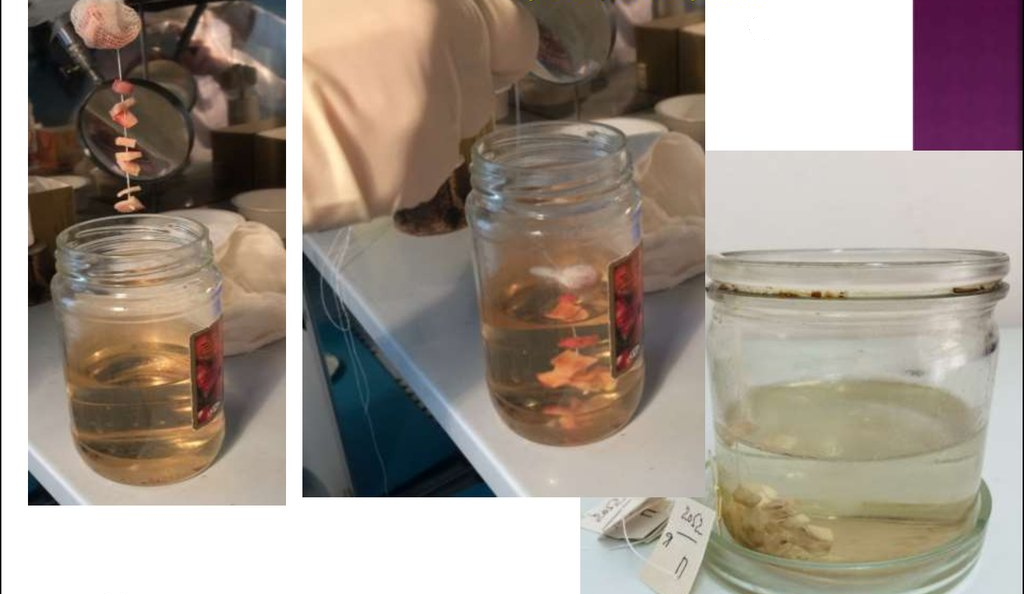 Після вилучення марковані шматочки тканин/органів 
одразу вносять у достатній об`єм фіксуючої рідини
Фіксація органокомплексу. 
Для забезпечення належної якості фіксації органів рекомендується співвідношення обсягу фіксованої матеріалу до фіксуючої рідини (10% забуферений формалін) 1:10. 
У доклінічних дослідженнях патоморфологічній діагностиці піддається великий перелік органів від однієї тварини, які найчастіше фіксуються в одній ємності. Питомий обсяг органокомплексів щурів, миші і кролика, а також оптимальна кількість формаліну, необхідного для фіксації витягнутих органів тварин без істотного порушення їх цілісності представлена в Таблиці. 
Більшість досліджень показують, що занурення витягнутих органів і тканин в фіксуючий розчин має проводитися якомога швидше, відразу після закінчення некропсії, не пізніше 30 хв від моменту смерті тварини. Затримка матеріалу в навколишньому середовищі може прискорити процес аутолізу і привести до порушення тканинної структури, що, в свою чергу, загрожує появою артефактів і спотворенням результатів мікроскопії. Згідно з даними літератури, перед приміщенням в контейнер з фіксуючим розчином великі органи (легені, печінка, нирки) необхідно нарізати невеликими шматочками для більш ретельної фіксації. Однак на думку деяких авторів, навіть великі органи лабораторних тварин, що відбираються під час секції, необхідно фіксувати цілком щоб уникнути можливого травматичного впливу, здавлювання або заносу сторонніх часток ззовні (наприклад, волосків вовни, осколків кісток).
Фіксований матеріал через 24-48 год необхідно витягти з розчину і, не відкладаючи, піддати подальшій вирізці і заливці в парафін. Тривале зберігання біологічного матеріалу в фіксуючому речовині допускається, але слід враховувати можливі зміни, що відбуваються в тканинах під час постійної взаємодії з фіксатором. Однак неповна фіксація може мати більш серйозні наслідки, ніж надто довга затримка органів в фіксуючому розчині, отже, оптимальний час фіксації необхідно встановлювати в залежності від поставленої мети. Наприклад, архівація фіксованого біологічного матеріалу (вологий архів) має велике значення для доклінічних досліджень, якщо необхідно провести дослідження повторно. Тому при фіксації в рамках рутинних досліджень віддають перевагу 10% забуференому формаліну, який найкраще зберігає морфологічну структуру тканин.
Таким чином, найкраща якість фіксації для рутинних досліджень досягається за таких умов: фіксація проводиться негайно, протягом перших 30 хв після смерті тварини; обсяг фіксуючого розчину перевищує обсяг фіксованої матеріалу в 10 разів; експозиція зберігається більше 24-48 ч.
Відомо, що на практиці не існує універсального фіксатора, який підходив би для будь-якого типу дослідження. Найбільш поширений 10% забуферений формалін має безліч переваг (тривале збереження структури тканин, швидке просочування матеріалу, легкість у використанні, дешевизна). 
Проте формалін порушує третинну і четвертинну структури білків, вимиває глікоген, тому в тих випадках, коли досягнення певної мети передбачає специфічну обробку матеріалу, застосовуються спеціальні фіксуючі розчини. Наприклад, розчин Девідсона, що включає в себе, крім формаліну і спирту, оцтову кислоту, краще підходить для фіксації очей і сім'яників, так як він запобігає відшаруванню сітківки і відділенню клітин, що вистилають насінні канальці сім'яників. При постановці імуногістохімічної реакції, в якій важливу роль відіграє збереження антигенів в первісному вигляді, до вибору фіксатора потрібно підходити з особливою ретельністю; 70% етанол і спиртовмісні фіксуючи розчини запобігають так званому зшиванню полімерів (зокрема, білків, які формують розпізнавані антитілами епітопи), яке відбувається при тривалій фіксації формаліном. Проте використання 10% забуферованого формаліну в даному випадку допустимо, якщо буде дотримана тривалість експозиції матеріалу, а також проведена попередня підготовка тканини, тобто демаскування антигену.
ОКРЕМІ МЕТОДИ ДОСЛІДЖЕННЯ
Метод культури тканин і клітин 
Це особливий метод дослідження живих об'єктів. При його застосуванні окремі клітини або невеликі ділянки органів уміщують у спеціальне поживне середовище, сприятливе для життєдіяльності та розмноження клітин. У такий спосіб можна простежити весь життєвий цикл клітин, вивчати їхню стійкість до окремих факторів зовнішнього середовища або вплив тих чи інших біологічно активних речовин безпосередньо на ті чи інші клітини. Подібні дослідження (in vitro) дозволяють зробити висновки саме про безпосередню взаємодію клітини і зовнішнього чинника. Проте в організмі впливи різноманітні та, як правило, опосередковані, тому не можна результати досліджень у клітинних культурах механічно переносити на живий організм. У цьому разі потрібні досліди in vivo, тобто на живому об'єкті.
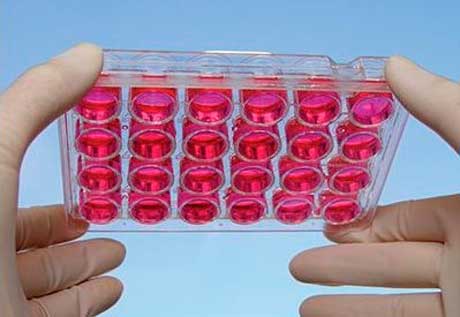 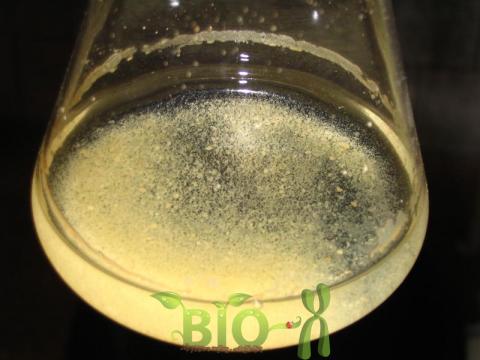 Метод авторадіографії
Цей метод застосовують для вивчення шляхів руху та перетворення речовин у клітині. Ним можна скористатися для дослідження як клітин у культурі, так і фіксованого матеріалу. Для вивчення клітин цим способом у поживне середовище, культуру клітин (в їжу або в кров досліджуваного об'єкта) уводять речовину – попередник молекули, топографію біосинтезу якої потрібно вивчити. При цьому ця речовина повинна мати у своєму складі радіоактивний ізотоп (наприклад, ізотоп водню тритій), що поступово розпадається. Місця його розпаду виявляються завдяки фотоемульсії, яка наноситься на препарат чи поверхню досліджуваних клітин по закінченні терміну експерименту. Варіюючи час, який мічений радіоактивним ізотопом попередник перебуває в організмі або клітині, можна встановити шляхи його руху по клітині чи органам тіла тощо.
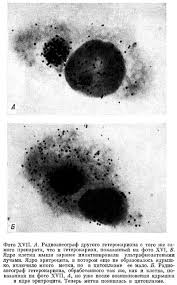 МЕТОДИ РОБОТИ З ФІКСОВАНИМ МАТЕРІАЛОМ
Методи роботи з фіксованим матеріалом є також поширеними. Інколи (якщо, скажімо, працюють з електронним мікроскопом) попередня обробка матеріалу та умови мікроскопування повністю виключають можливість дослідження живої клітини. У цьому разі найважливішим виявляється вдала фіксація клітинного матеріалу, тобто така зупинка життєдіяльності клітини, за якої всі складові клітини залишалися б у місцях прижиттєвої локалізації в незміненому стані. Розрізняють фізичні й хімічні методи фіксації. До фізичних методів відносять заморожування та фіксацію нагріванням або сушінням. Так, для приготування препарату для сканувального електронного мікроскопа застосовують метод заморожуваннясколювання. Спочатку матеріал заморожують у рідкому азоті, що виключає утворення кристалів льоду, які можуть пошкодити матеріал. Потім заморожені клітини розколюють холодним ножем. Відколи при цьому, як правило, ідуть по середині біліпідного шару мембран. Потім матеріал нагрівають у вакуумі, у результаті частина льоду сублімується (переходить одразу в газоподібний стан). Унаслідок цього процесу поверхня відколу стає рельєфнішою. Потім на неї наносять тонку плівку важкого металу (золота, платини тощо), яка точно повторює рельєф поверхні об'єкта. Відтак власне клітину руйнують кислотою (цей процес називають травленням) і об'єктом мікроскопічного дослідження стає саме плівка з важкого металу – репліка.
Хімічні методи фіксації – це введення у клітину тієї чи іншої речовини або суміші, яка припиняє в ній процеси життєдіяльності, водночас зупиняючи всі процеси, зокрема процеси аутолітичного руйнування клітини. Різні фіксатори мають різні механізми дії. Деякі (спирти) осаджують (денатурують) білки, для інших (альдегіди) є властивим утворення молекулярних містків, що ковалентно зв'язують органічні молекули, обмежуючи їхню рухливість. Розрізняють прості та складні фіксатори. Прості – це розчини якоїсь однієї сполуки, наприклад, 96º-й етиловий спирт або метанол, формалін (розчин формальдегіду у воді), розчин глутарового альдегіду тощо. Складні фіксатори (фіксуючі суміші) містять декілька речовин, що забезпечують швидшу (попередню) і надійнішу, але більш повільну фіксацію. Прикладами складних фіксаторів є суміші Буена (формалін – пікринова кислота – оцтова кислота), Карнуа (етанол – хлороформ – оцтова кислота), Нікіфорова (етанол – діетиловий ефір), спиртовооцтова кислота тощо. Для досягнення якісної фіксації необхідно, щоб фіксатор якомога швидше досяг глибинних шарів фіксованого матеріалу, перш ніж прижиттєвий стан структур буде порушений унаслідок аутолітичних процесів, що проходять усередині загиблої клітини. Для цього об'єм фіксуючого розчину повинен перевищувати об'єм фіксованого матеріалу у 20–100 разів. Сам матеріал необхідно зафіксувати якомога швидше після взяття (біопсії чи забиття піддослідної тварини). З останньою вимогою пов'язані й обмеження щодо розміру фіксованого об'єкта: його діаметр має бути 1–3 мм, але не більше. Адже зі збільшенням розміру зростає час проникнення фіксатора в глибинні його шари, а це може погіршити якість матеріалу внаслідок аутолітичних процесів.
Якщо необхідно уявити цілісну картину в органі чи на великій ділянці тканини, то в цьому разі орган розділяють на зрізи товщиною в декілька міліметрів, що полегшує проникнення фіксатора всередину об'єкта, або ж застосовують метод перфузії (уведення фіксуючого розчину через кровоносну систему органу чи цілісного організму). В останньому випадку спочатку кровоносні судини промивають фізіологічним розчином, а потім заповнюють фіксуючою рідиною. Швидкість і якість фіксації під час перфузії робить цей метод досить популярним. Приготування зрізів тканин Для якісного мікроскопування необхідно приготувати тонкі зрізи досліджуваної тканини, оскільки товстий її шар непроникний для світла, а тим більше для електронів. Однак біологічний матеріал досить м'який, і це ускладнює приготування надто тонких зрізів. У такому разі працюють зі спеціальними пристосуваннями – мікротомами. Їх є кілька видів: Вібротом – прилад, за допомогою якого можна отримувати зрізи з матеріалу, який не зазнав додаткової обробки, тобто нефіксованого. Він дозволяє робити зрізи навіть із живого матеріалу товщиною близько 20–50 мкм. Заморожувальні мікротоми (кріотоми) здатні зменшити товщину зрізу до 10–15 мкм. У цих мікротомах температура об'єкта знижується майже до –20 ºС. Відомо, що заморожені об'єкти можна розрізати на тонші шари (м'ясо, наприклад, у такому стані можна розрізати на дуже тонкі шматочки).Для отримання найтонших зрізів (1–7 мкм і менше) застосовують заливку в пластичні середовища, а саме: целоїдин, парафін, парапласт і епоксидні смоли (епон, аралдит тощо). Целоїдинову, парафінову та парапластну заливку використовують, як правило, для світлової, а епоксидну – для електронної трансмісійної мікроскопії. Найпоширенішою є заливка в парафін. Однак у цьому випадку певною проблемою є те, що парафін є гідрофобною речовиною, а більшість фіксаторів – водні розчини. Тому в такому разі матеріал проводять через ряд взаєморозчинних середовищ і в такий спосіб доводять його до парафіну.
Наприклад, фіксований матеріал проводять через спирти, концентрація яких зростає, потім уміщують в органічний розчинник (ксилол, бензол, хлороформ тощо). Після того матеріал занурюють у суміш органічного розчинника з парафіном (так звана "гістологічна каша") і нарешті в чистий парафін або парапласт. Залитий після цього в парафіновий або парапластовий блок матеріал ріжуть на санному або роторному мікротомі. Ці два типи приладів різняться за розташуванням та рухливістю мікротомного ножа й препарату. У роторному мікротомі ніж закріплений нерухомо, а рухається об'єкт. У санному об'єкт подається на 3–7 мкм за один прохід угору, а рухається й робить зріз ніж. Мікротомний ніж заточують так, щоб уникнути будь-яких нерівностей ріжучої кромки. Тільки її ідеально рівна поверхня забезпечує рівномірну товщину зрізу. Закріплюється ніж під кутом 10–15º до поверхні об'єкта. Зрізи для електронної мікроскопії заливають в епоксидні смоли й ріжуть на ультрамікротомі, що дає можливість отримати їх товщиною в частки мікрометра. Якість зрізів у цьому разі контролюється під мікроскопом, а ніж для ультрамікротома роблять зі скла або алмазу. Забарвлення зрізів тканин Для виявлення певних структур отримані на мікротомі зрізи забарвлюють. Розрізняють оглядові, що дають можливість роздивитись загальну будову об'єкта, і спеціальні методи забарвлення, за допомогою яких можна побачити окремі елементи й деталі будови клітини.
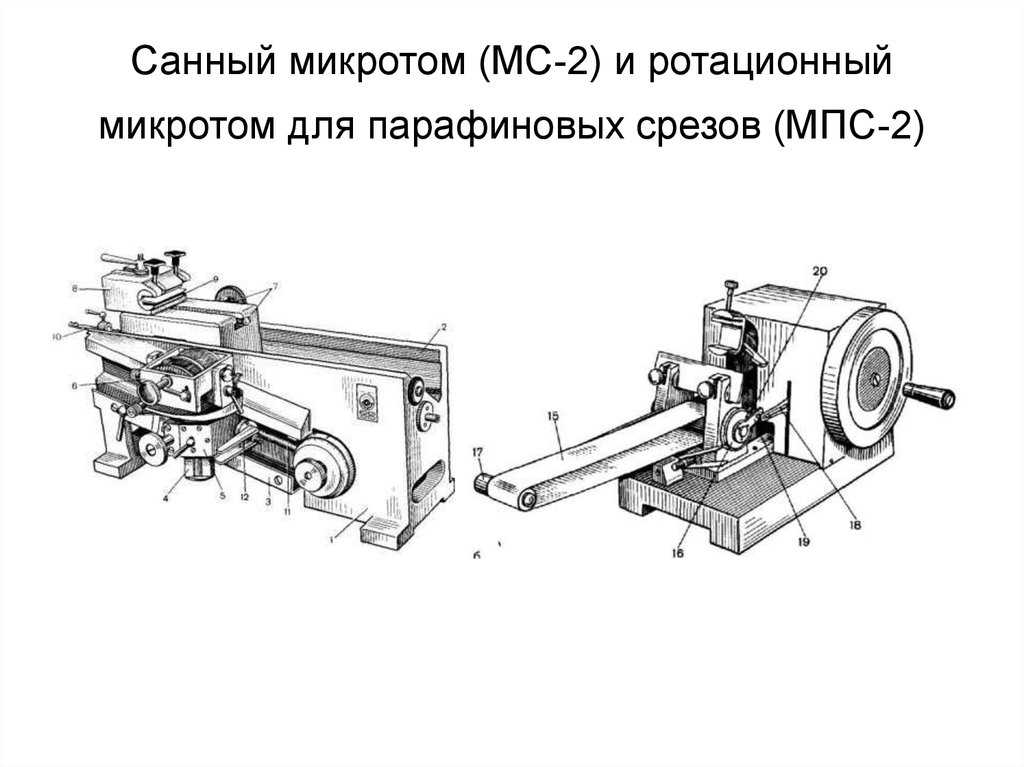 Санний мікротом (МС-2) та ротаційний мікротом 
для парафінових зрізів (МПС-2)
Депарафінування зрізів перед забарвленням
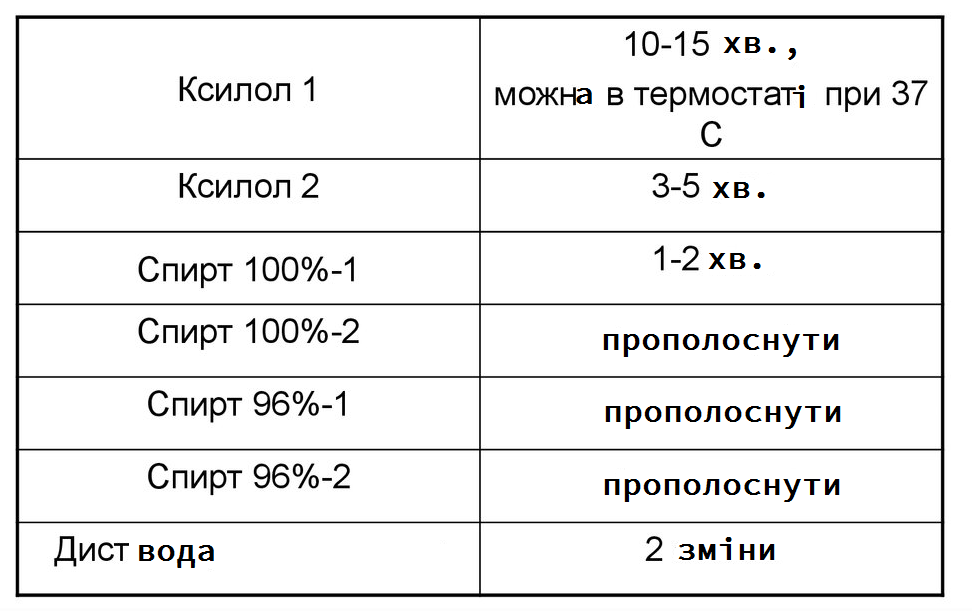 ТИПИ БАРВНИКІВ
Всі барвники, що використовують в гістологічній техніці,
поділяють на 4 типи:
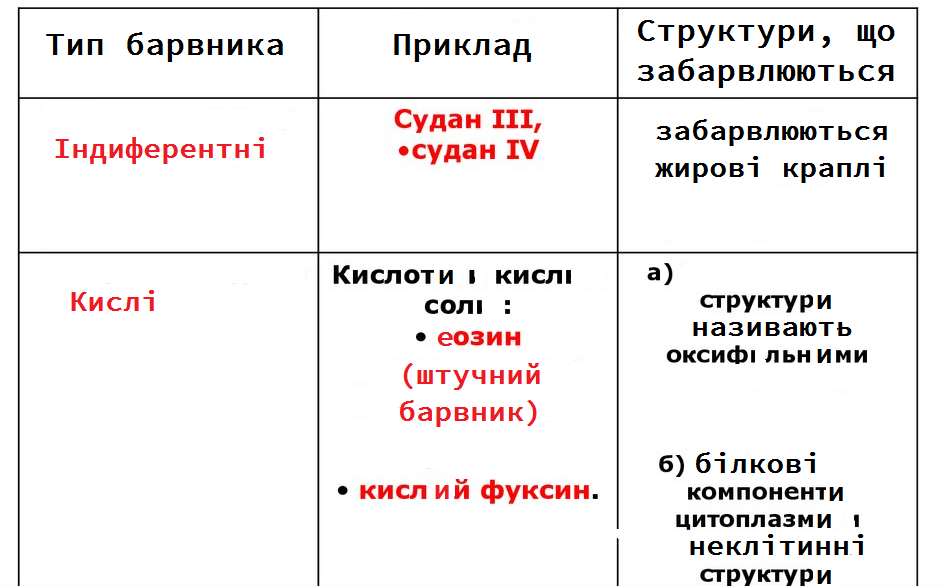 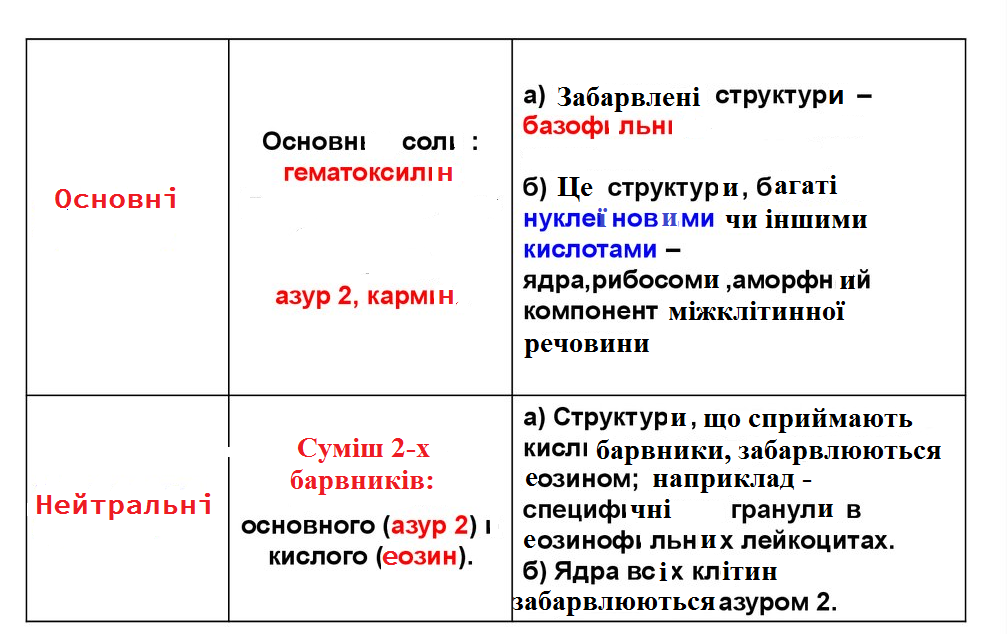 Для прижиттєвих досліджень клітин використовують вітальні барвники. Зрізи для електронної мікроскопії забарвлюються зразу під час фіксації. Матеріал у цьому випадку фіксують глутаровим альдегідом і осмієвою кислотою. Остання саме й зв'язується зі структурами в клітині, роблячи їх непрозорими для потоку електронів. За фізико-хімічними властивостями барвники поділяють на гідрофобні (неполярні) і гідрофільні (полярні). Гідрофобні розчиняються в ліпідах і надають їм певного кольору. До цієї групи входять судан чорний, судан ІІІ тощо. Гідрофільні барвники поділяють на кислотні, основні та нейтральні. Кислотні забарвлюють основні (еозинофільні або оксифільні) структури в клітині, а основні з'єднуються з базофільними (кислими) структурами. Так, основний барвник гематоксилін забарвлює нуклеїнові кислоти в ядрі, а кислотний барвник еозин – основні білки цитоплазми. Нейтральні ж здатні забарвлювати як кислі, так і основні структури (наприклад, барвник Май-Грюнвальда). Розрізняють також забарвлення прогресивне й регресивне. При першому препарат поступово зв'язує барвник, доки колір не досягає оптимуму. Під час другого препарат спочатку перефарбовують, після чого надлишок барвника відмивають, доки не буде досягнуто оптимуму. Після забарвлення постійні препарати замикають у спеціальне середовище. Для цього використовують канадський або піхтовий бальзам (витяжки з кедрового або піхтового дерева), синтетичне середовище DPX тощо. При цьому, якщо середовище не водорозчинне, то після забарвлення (скажімо, гематоксиліном та еозином) препарат необхідно зневоднити. Для цього його проводять через спирти зростаючої концентрації, органічний розчинник і замикають у вибране середовище (канадський бальзам).
ЦИТОХІМІЧНІ МЕТОДИ ДОСЛІДЖЕННЯ 
Для вивчення хімічного складу клітин і розташування певних класів хімічних речовин у клітині застосовують цитохімічні методи. В основі їх лежать методи аналітичної хімії, якими послуговуються для аналізу складу розчинів, але адаптовані під конкретні умови приготування гістологічного препарату. Тобто на препараті проводять певну хімічну реакцію, за результатами якої роблять висновок про наявність або відсутність певного класу речовин у складі клітини. При цьому цитохімічні реакції є чутливішими, ніж відповідні реакції аналітичної хімії, оскільки результат реакції оцінюється не на око, а під мікроскопом, а отже, можна побачити найдрібніші часточки продукту реакції. Так, для реакції берлінської блакиті, завдяки якій можна виявити іони заліза, відповідна цитохімічна реакція є в 10000 разів чутливішою, ніж при проведенні цієї реакції в пробірці. Нині відомо багато цитохімічних реакцій, які набули широкого поширення: нінгідринова (для виявлення білків), ШІК-реакція на вуглеводи, реакція Фельгена на виявлення ДНК тощо. Важливим класом гістохімічних реакцій є реакції на виявлення ферментів. У цьому випадку на препарат наносять розчин субстрату реакції, яку каталізує фермент, а потім цитохімічно виявляють продукт цієї реакції. За розташуванням нерозчинного продукту визначають локалізацію досліджуваного ферменту. У такий спосіб виявляють кислу й лужну фосфатазу, пероксидазу та інші ферменти.
ІМУНОГІСТОХІМІЧНІ МЕТОДИ
Для виявлення певного типу молекул існують методи імуногістохімії. Вони дозволяють вибірково визначати локалізацію певних молекул, навіть за умови їхньої високої подібності до інших (наприклад, пролактину людини та пролактину птаха). Однак визначенню піддаються лише складні органічні речовини, які при введенні в організм тварини здатні викликати специфічну імунну відповідь – утворення антитіл. Імуногістохімічні методи засновані на використанні саме антитіл – складних білкових молекул, які виробляються спеціалізованими клітинами й здатні зв'язувати молекули, котрі індукували їхнє утворення – антигени. Специфічність зв'язування антитіл з антигенами є надзвичайно високою, що й використовується в імуногістохімії. Саме утворення комплексу антиген – антитіло є ключовим у будь-якому імуногістохімічному методі. Зв'язані ж антитіла виявляють по-різному. Можна помітити їх флуорохромом і побачити його в люмінесцентному мікроскопі, можна – радіоактивною міткою, яку виявлятимуть так само, як і при авторадіографії, а можна й ферментом, який буде установлено гістохімічно. Для підвищення чутливості методу застосовують метод подвійних антитіл, коли до антитіл І порядку, що безпосередньо зв'язують досліджуваний антиген, приєднуються так звані вторинні антитіла ("антитіла, що виявляють антитіла"), які вже й мають бути знайдені одним із описаних методів.
МЕТОДИ КІЛЬКІСНОЇ ОЦІНКИ
Для встановлення функціонального стану клітини іноді недостатньо лише визначити якісний склад цитоплазми, білків ядра тощо. Надзвичайно велике значення має з'ясування кількості досліджуваної речовини, що міститься в клітині. Суху масу речовини дозволяє визначити метод інтерференційної мікроскопії. Існує можливість кількісно оцінити результати авторадіографії. Що ж стосується кількісної оцінки результатів цитохімічних та імуногістохімічних реакцій, то найважливішим методом у цьому разі вважають цитофотометрію. Метод заснований на здатності забарвлених продуктів реакції поглинати світло заданої довжини хвилі. Зрозуміло, що для адекватної оцінки результатів усі препарати повинні мати однакову товщину, крім того, має бути стандартизована сама процедура забарвлення. Цитофотометрично можна визначати й кількість незабарвлених продуктів, наприклад нуклеїнових кислот, спроможних поглинати ультрафіолетове світло, а також здатних до флюоресценції речовин.
МЕТОД ДИФЕРЕНЦІЙНОГО ЦЕНТРИФУГУВАННЯ 
Різниця в щільності та питомій вазі частин клітини використовується для відокремлення однакових органел з певної суміші клітин. Для цього клітини спочатку гомогенізують, а потім отриманий гомогенат центрифугують при різних швидкостях обертання центрифуги. Першими (при найменших швидкостях) осідають агрегати з кількох клітин, потім – цілі клітини. Далі – ядра та мітохондрії, після них – гранулярна ЕПС, потім – гладенька ЕПС, апарат Гольджі, лізосоми (так звана мікросомальна фракція). Останніми (при найбільших обертах) осідають великі макромолекулярні комплекси (рибосоми тощо). Після кожного циклу обертання осад відбирають і далі центрифугують лише надосадову рідину. Модифікацією описаного методу є центрифугування в градієнті щільності. У цьому випадку в центрифужну пробірку шарами наносять сахарозу або інший гель-утворювальний агент з різною щільністю (від найбільш до найменш щільного). Після однократного центрифугування описані фракції опускаються в пробірці на різну глибину, що дає змогу одразу їх розділити.
ВИКОРИСТАННЯ ФОТО-, КІНО-, ВІДЕОТЕХНІКИ Й КОМП'ЮТЕРНИХ ТЕХНОЛОГІЙ 
Фото-, кіно- й відеотехніку застосовують у цитології в першу чергу для фіксації отриманого зображення. Інколи, наприклад при ультрафіолетовій і електронній мікроскопії, це є чи не єдиний метод узагалі отримати зображення досліджуваного об'єкта. При вивченні живих об'єктів підвищується роль кінота відеотехніки, за допомогою якої фіксують рух живих клітин, процеси поділу тощо. Особливо важливою в цьому разі є сповільнена кінозйомка, яка дає можливість потім побачити рух клітин у прискореному темпі. Комп’ютерна цифрова обробка зображення підвищує його якість і навіть дозволяє виявити структури, котрі на оригінальних фотографіях виглядають малоконтрастними, розмитими. Оцифровані зображення використовуються також для морфометричних вимірювань (площі, периметра, діаметра досліджуваних структур).
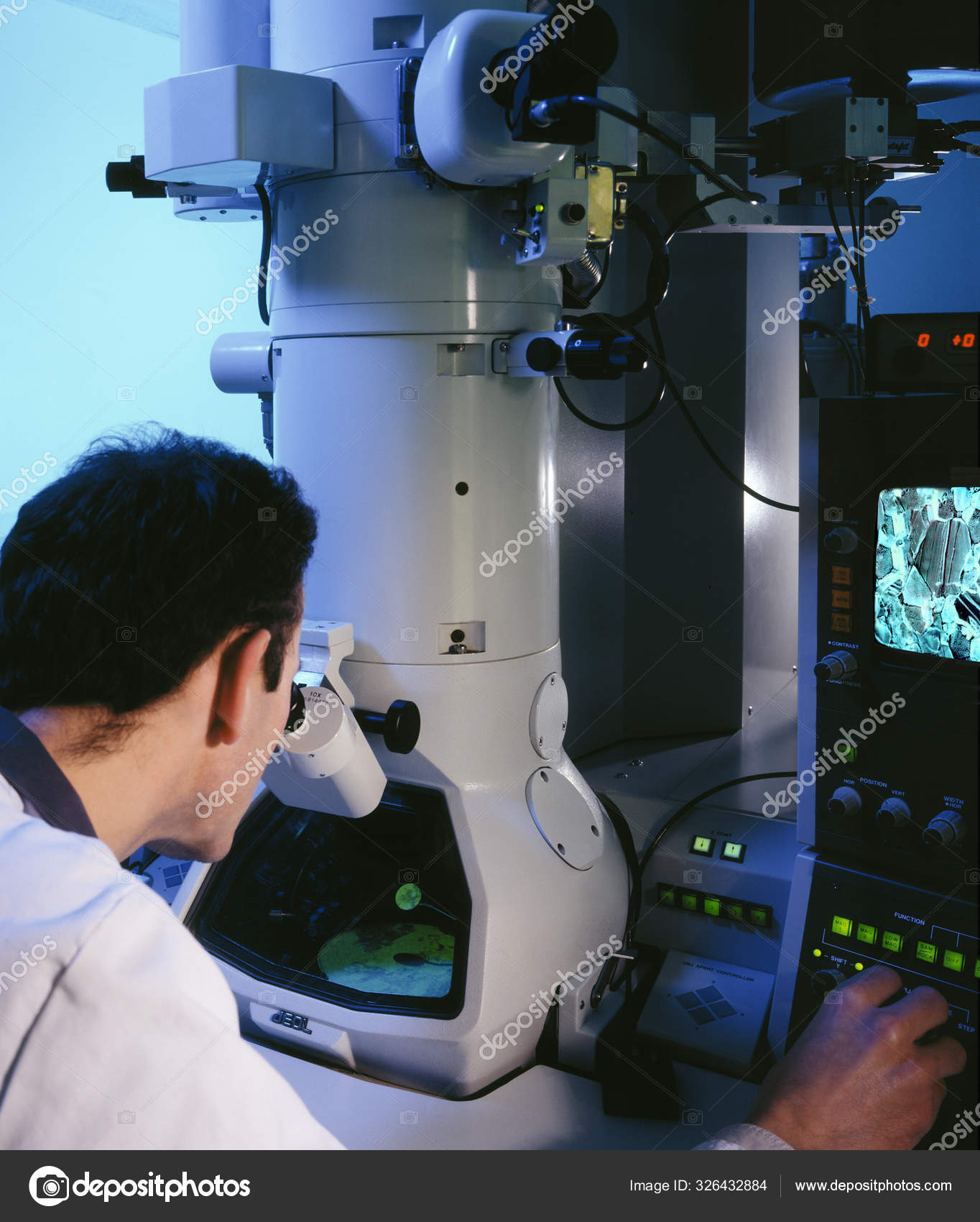 Реакція бласттрансформації лімфоцитів (РБТЛ) під  впливом Т- та В-клітинних мітогенів

Принцип методу . Метод грунтується на здатності лімфоцитів до диференційного  клітинного ділення під впливом антигенного стимулу in vitro.  Інтенсивність реакції визначають за кількістю бластних форм  клітин, які діляться в культурі. 

Реактиви:1. Сироватки ембріонів корів
2. Середовище RPMI-1640
3. HEPES
4. 2-меркаптоетанол
5. Стандартні мітогени (ФГА, КонА, ЛПС )
6. 3H-тимідин
7. Фарба по Романовському-Гімзе
Для постановки РБТЛ під впливом мітогенів in vitro стерильно  виділяють спленоцити. Спленоцити у концентрації 2х(10 в 6-му  ступені)/мл культивують у середовищі RPMI-1640, яке містить 10%  інактивованої сироватки ембріонів корів, 10 мМ 2-меркаптоетанолу,  20 мМ HEPES, ФГА (10 мкг/мл), або Кон-А (5 мкг/мл), або ЛПС  (50-100 мкг/мл). Культуру інкубують 72 год при 37 град. С. За 4  год до закінчення інкубації до кожної проби вносять по 1 мкКюри  3H-тимідину. Підготовку проб для виміру рівня радіоактивності  проводять за загальноприйнятою методикою. Результати подають у  вигляді СРМ (кількість імпульсів за 1 хв на 10 в 6-му ступені клітин) або індексу стимуляції (відношення кількості імпульсів в  досліді до кількості імпульсів у контролі).
Для визначення функціональної активності Т-клітин можна також використовувати РБТЛ у постановці за методом U.Junge,  за яким реєстрація результатів реакції проводиться візуально під  мікроскопом. Для цього клітини інкубують, як і у першому випадку. Потім роблять мазки клітин на предметних скельцях, підсушують,  фіксують 10 хв метиловим або абсолютним етиловим спиртом, фарбують  за методом Романовського-Гімзе. Під мікроскопом (при збільшенні  7х10, 8х90) визначають відсоток нестимульованих, стимульованих та  типових бластних форм лімфоцитів, підраховуючи 200-500 клітин  лімфоїдного ряду.
ДЯКУЮ ЗА УВАГУ!